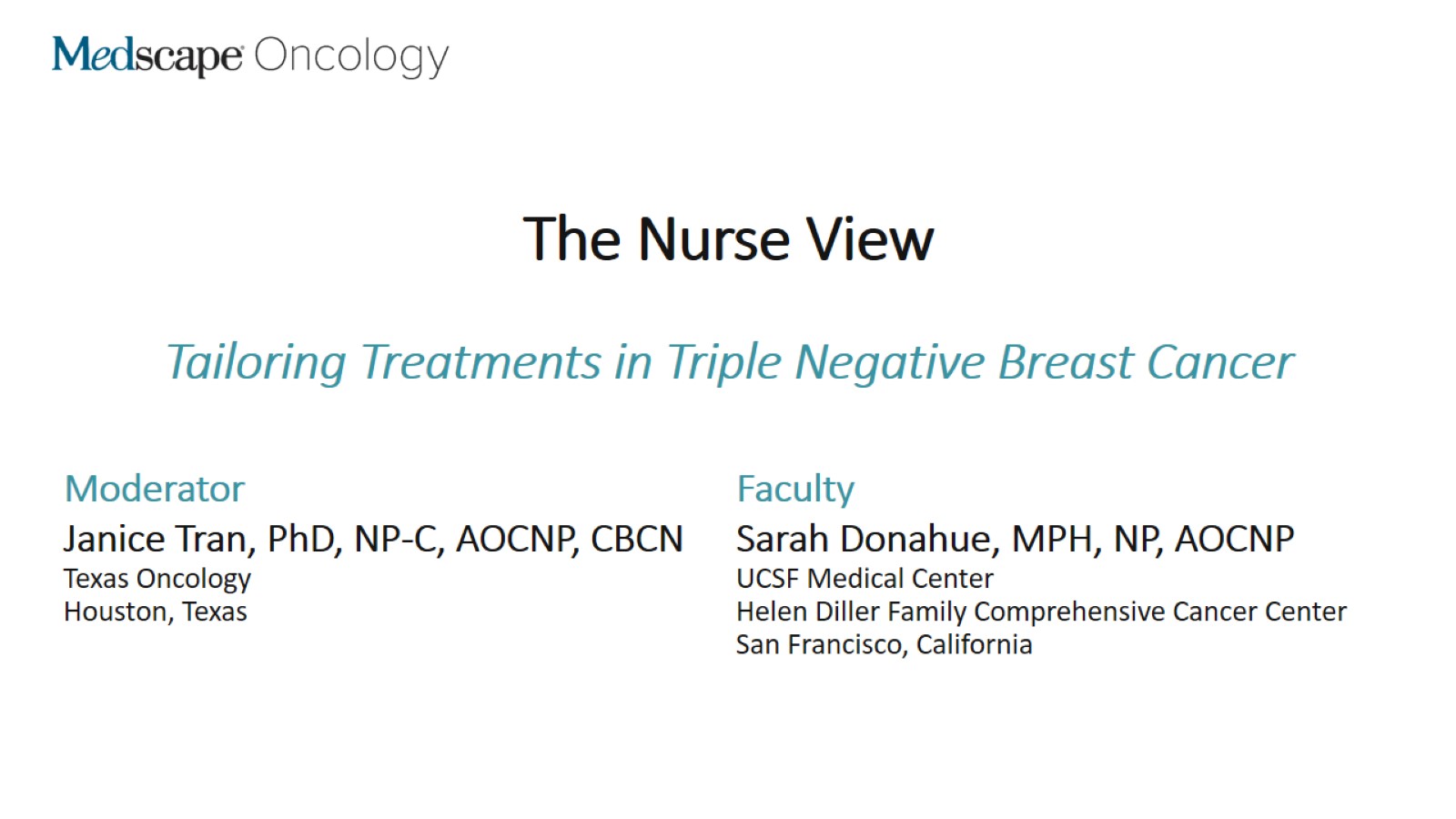 The Nurse View
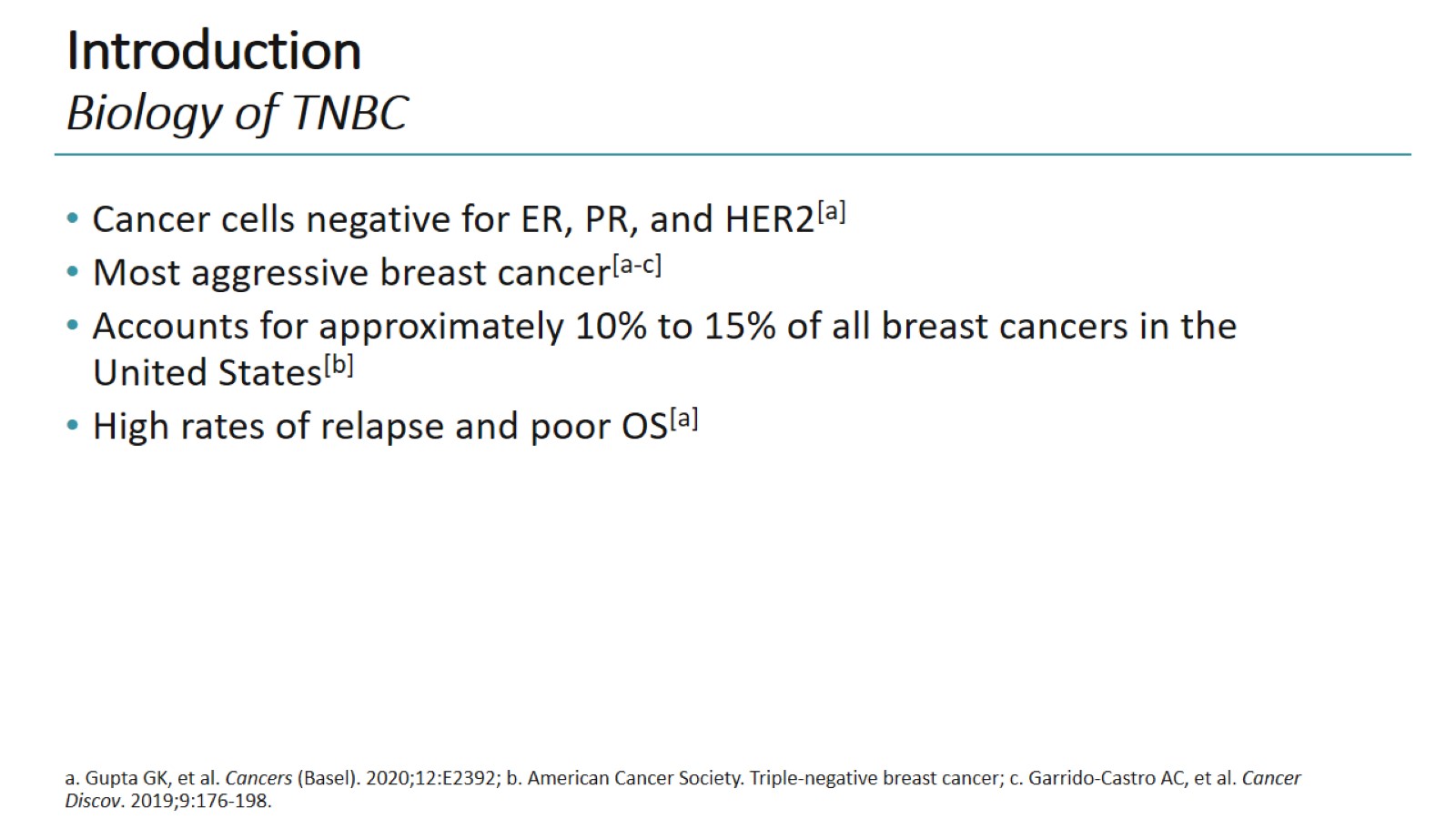 IntroductionBiology of TNBC
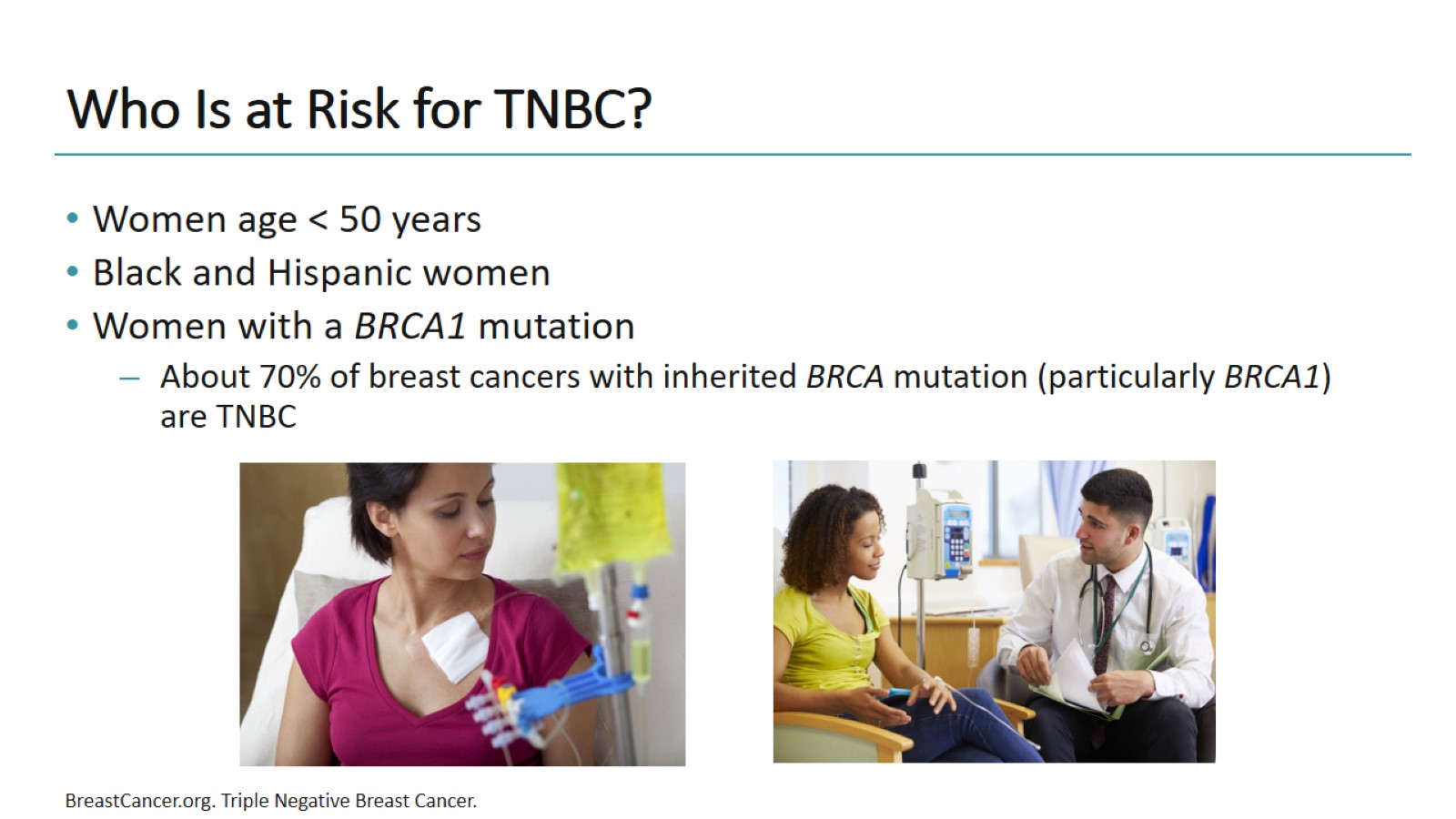 Who Is at Risk for TNBC?
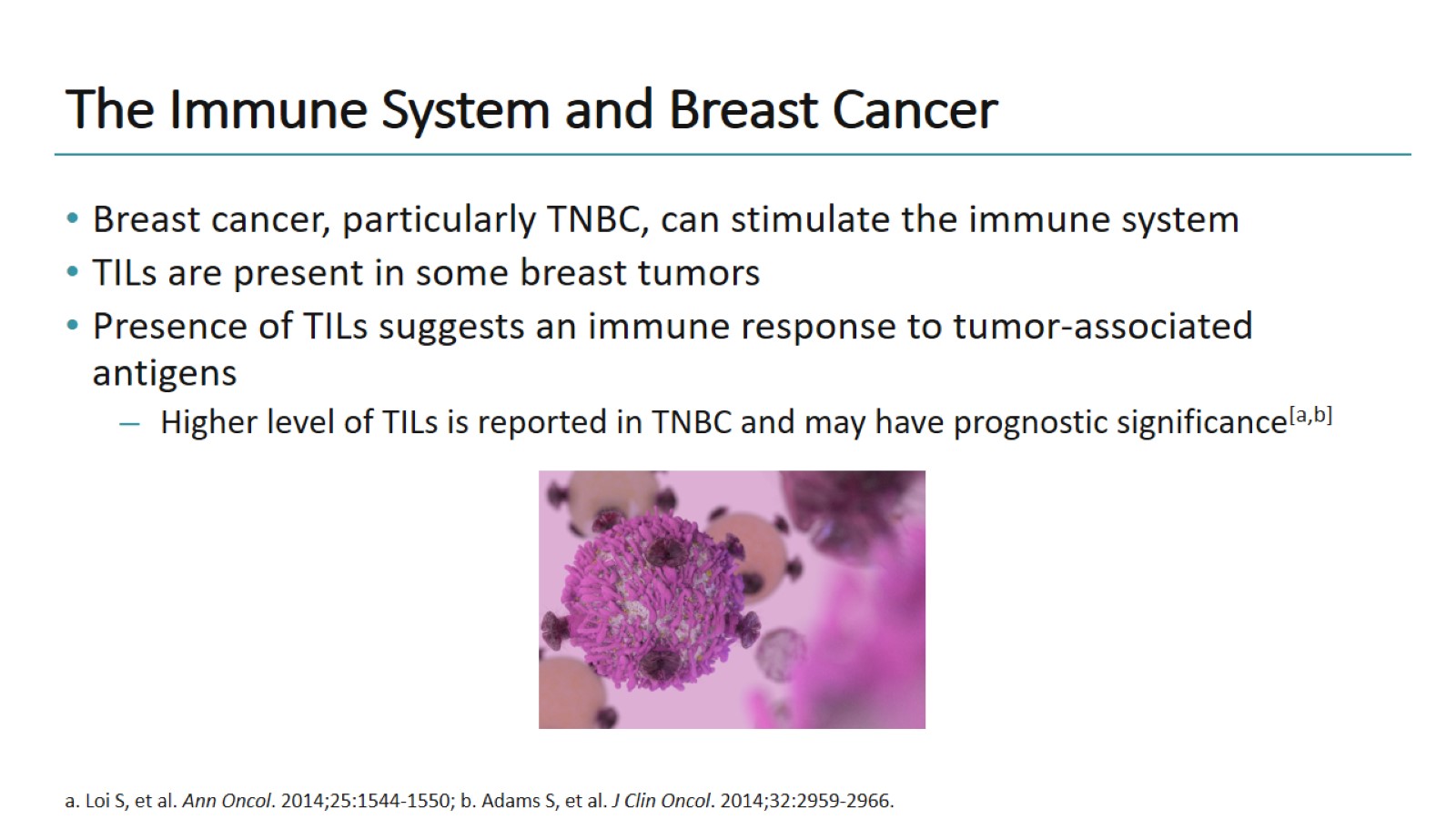 The Immune System and Breast Cancer
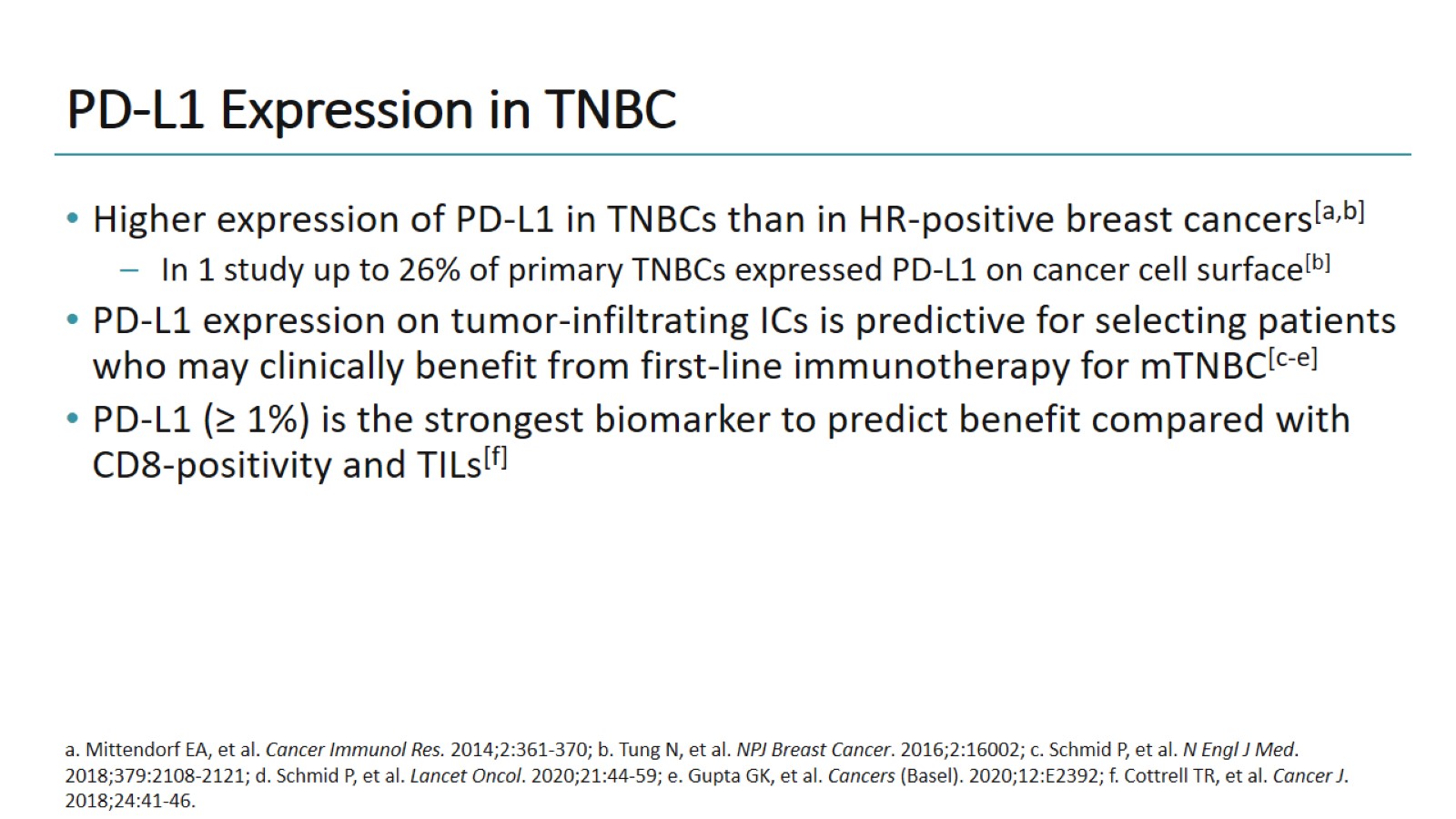 PD-L1 Expression in TNBC
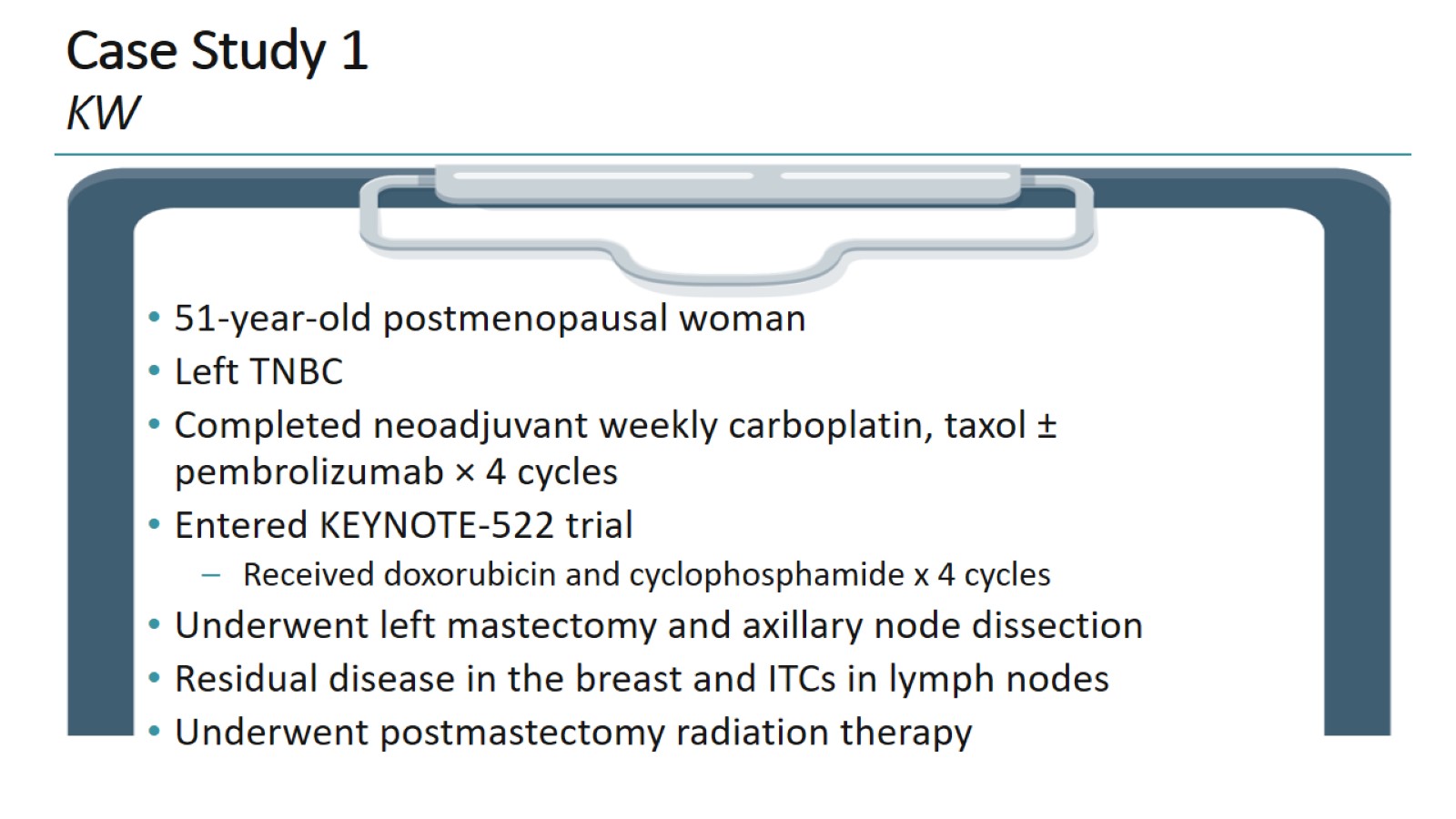 Case Study 1KW
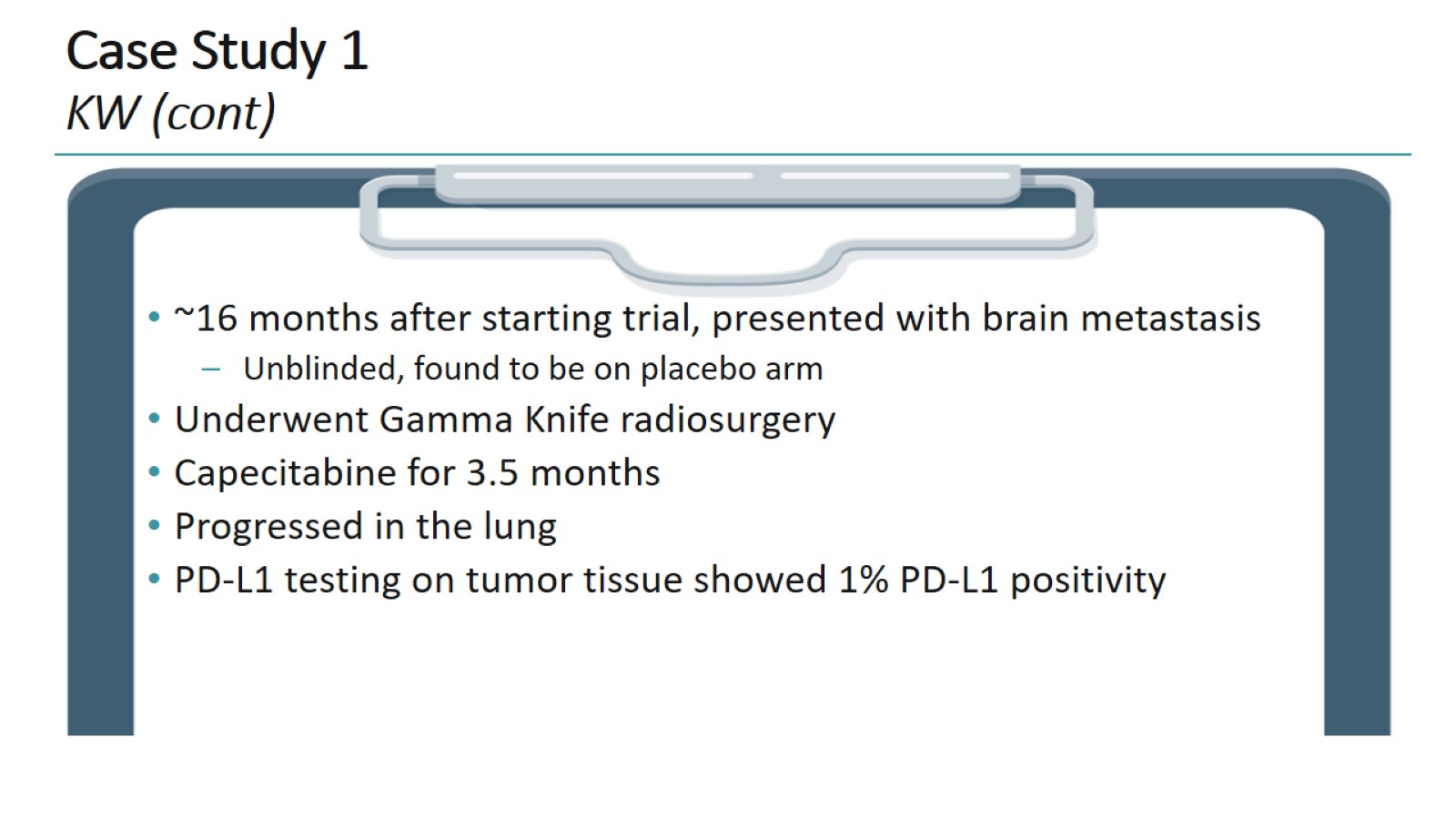 Case Study 1KW (cont)
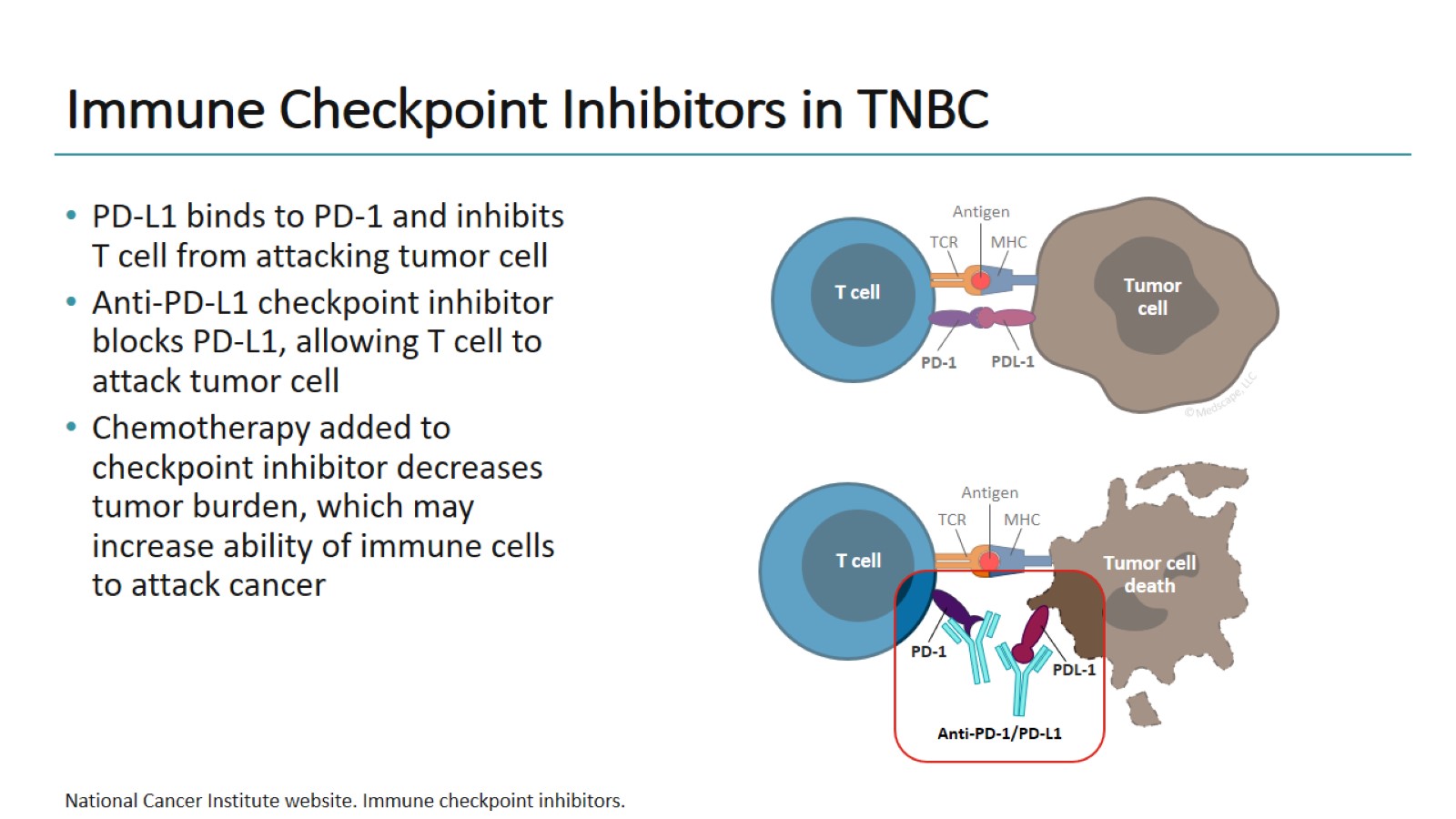 Immune Checkpoint Inhibitors in TNBC
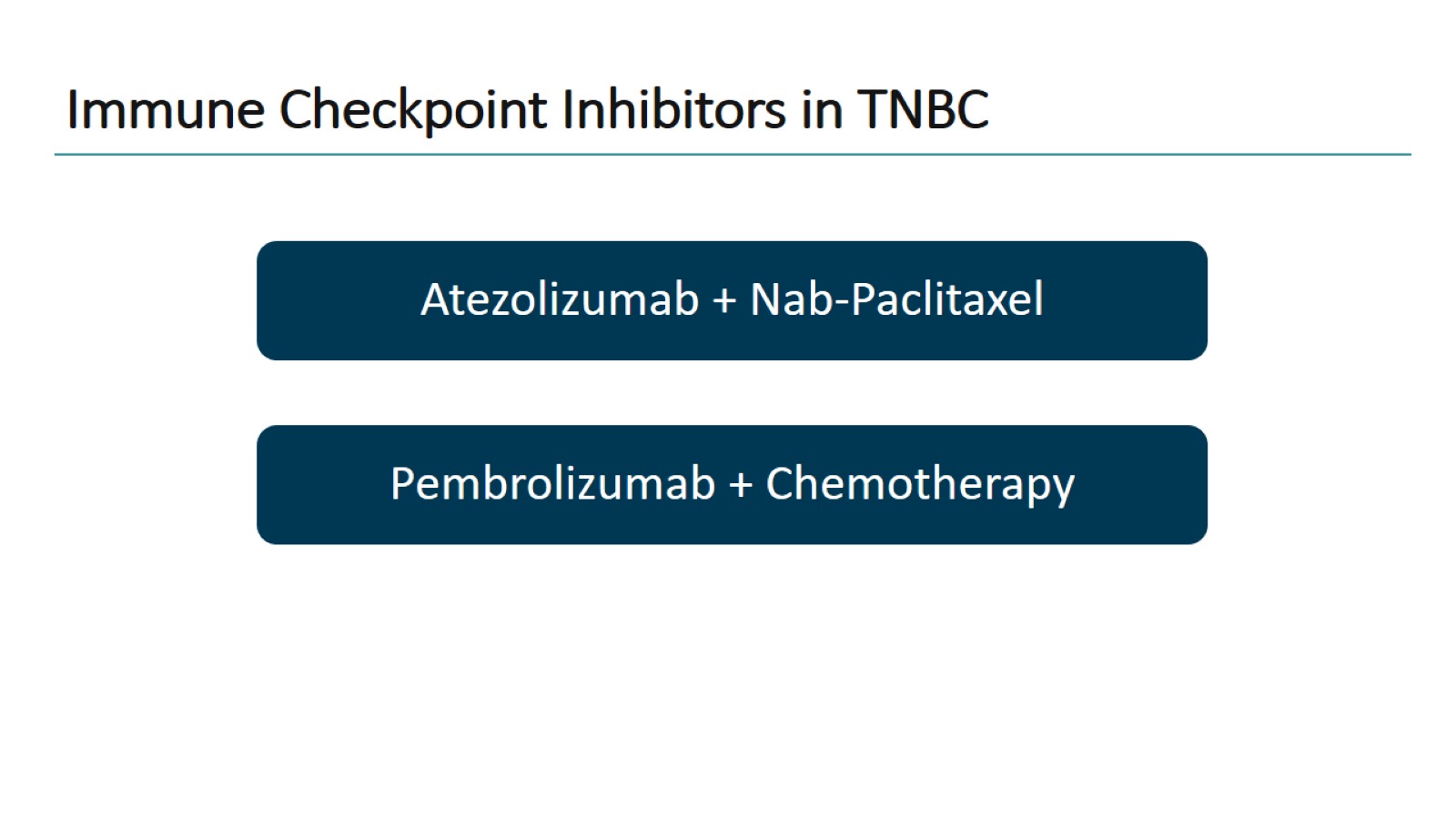 Immune Checkpoint Inhibitors in TNBC
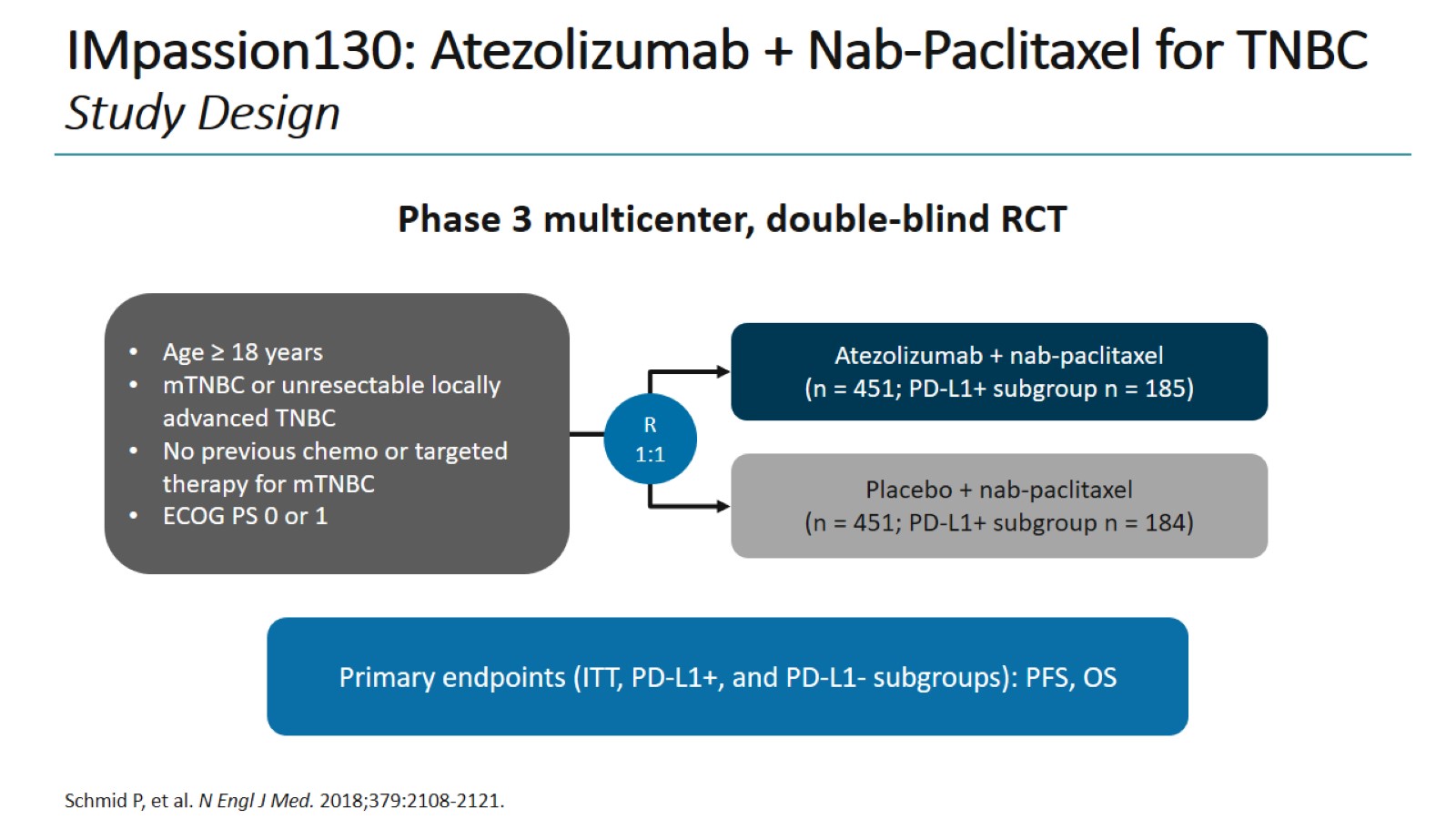 IMpassion130: Atezolizumab + Nab-Paclitaxel for TNBCStudy Design
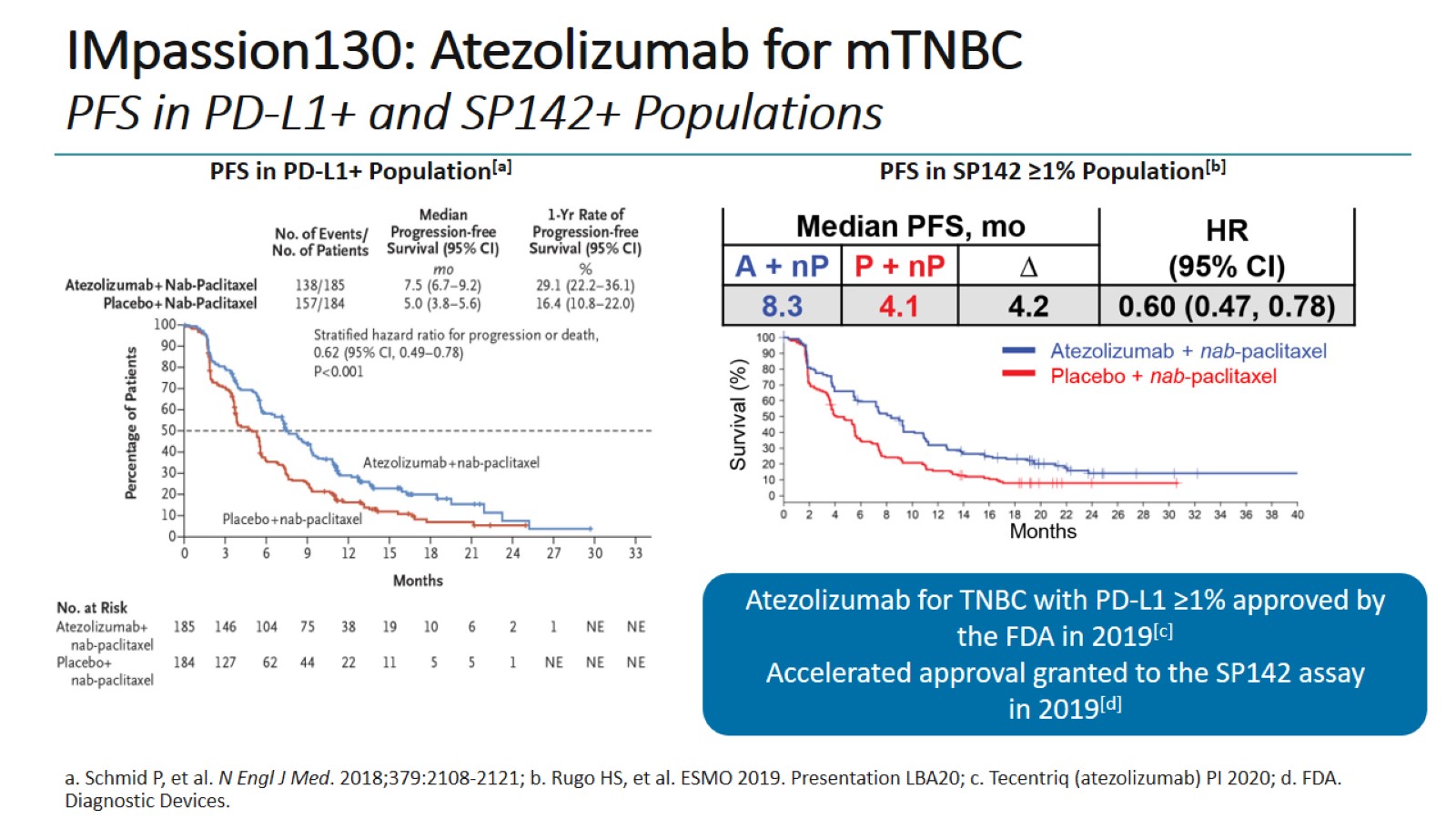 IMpassion130: Atezolizumab for mTNBCPFS in PD-L1+ and SP142+ Populations
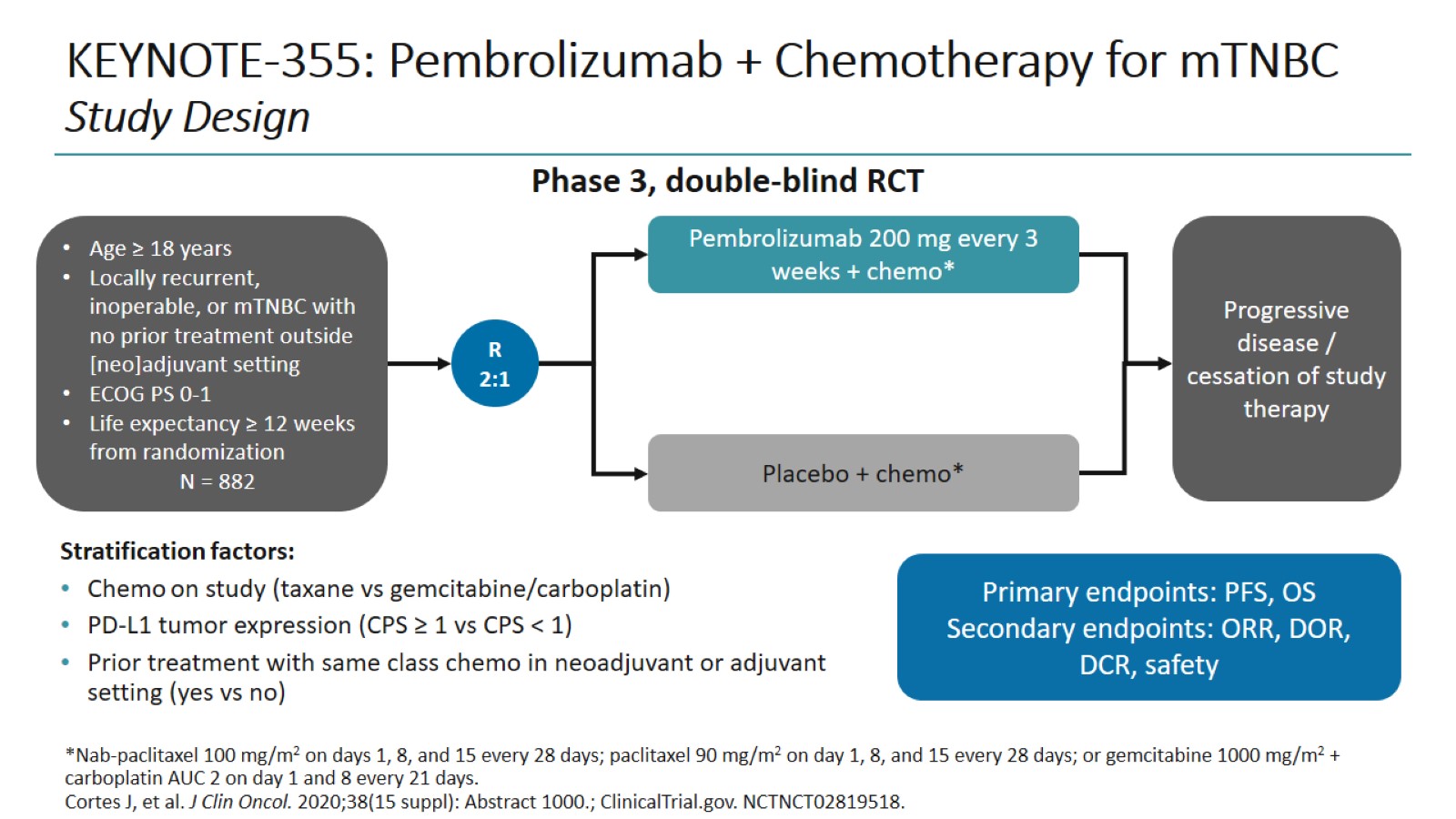 KEYNOTE-355: Pembrolizumab + Chemotherapy for mTNBCStudy Design
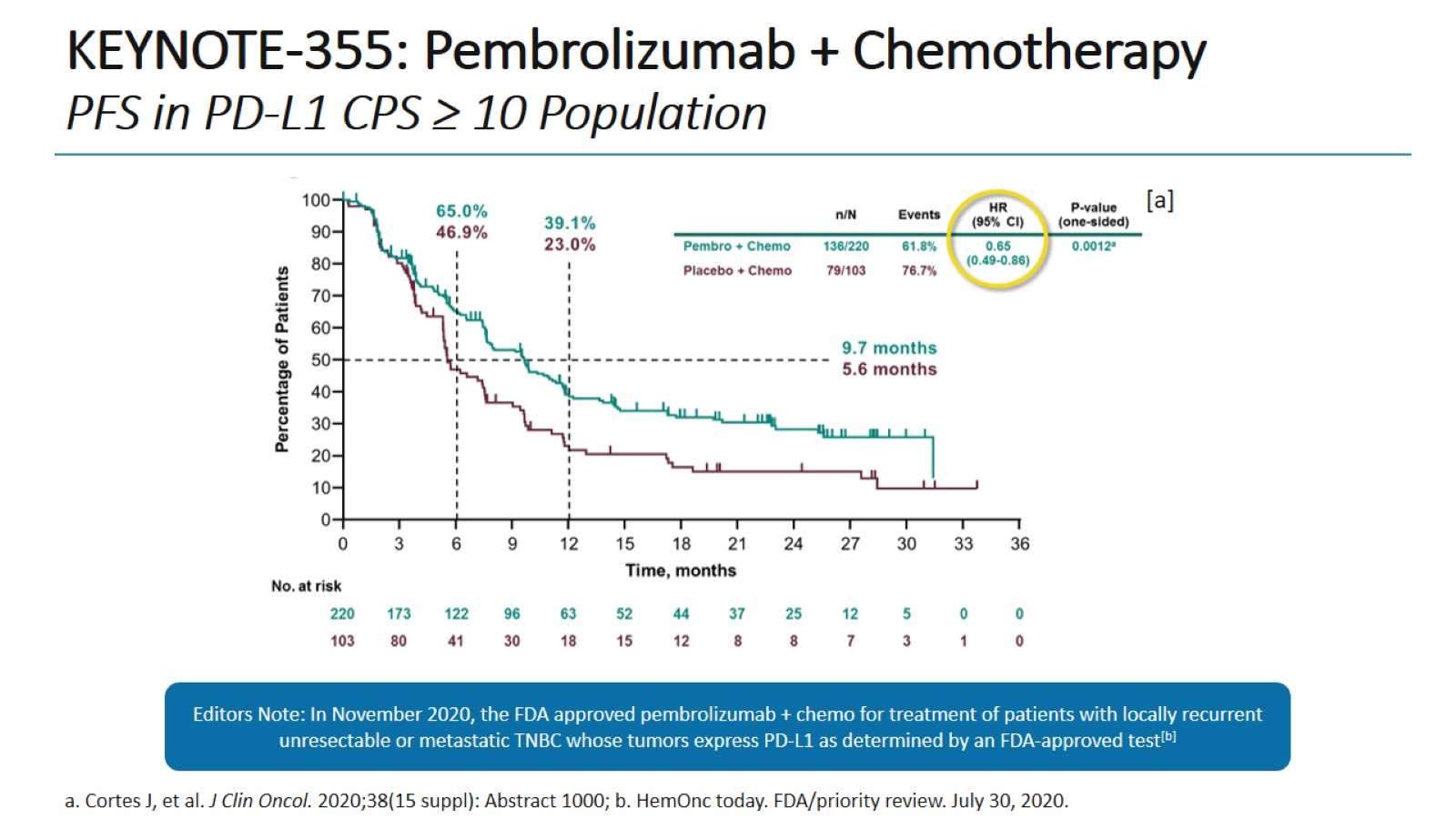 KEYNOTE-355: Pembrolizumab + ChemotherapyPFS in PD-L1 CPS ≥ 10 Population
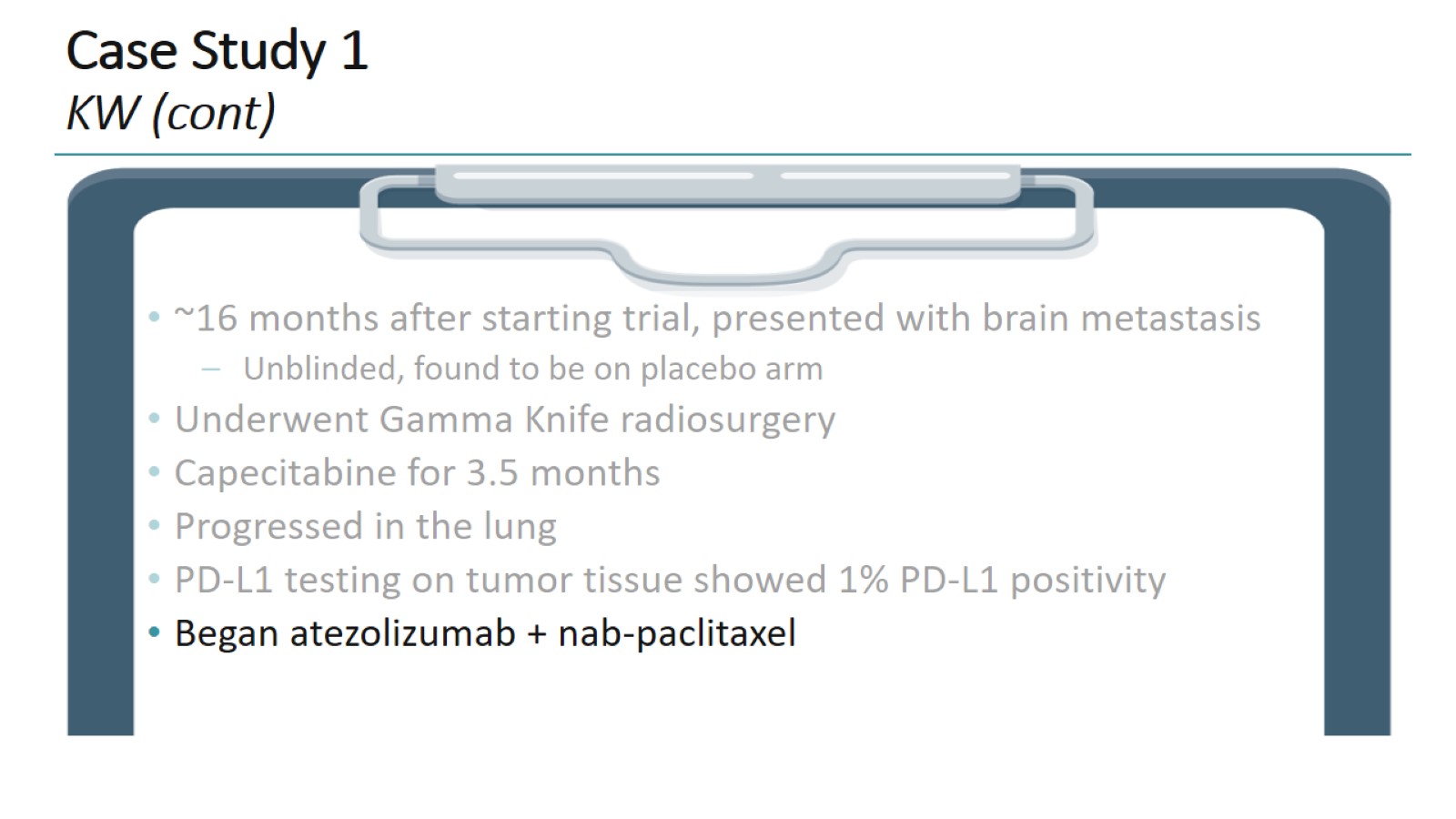 Case Study 1KW (cont)
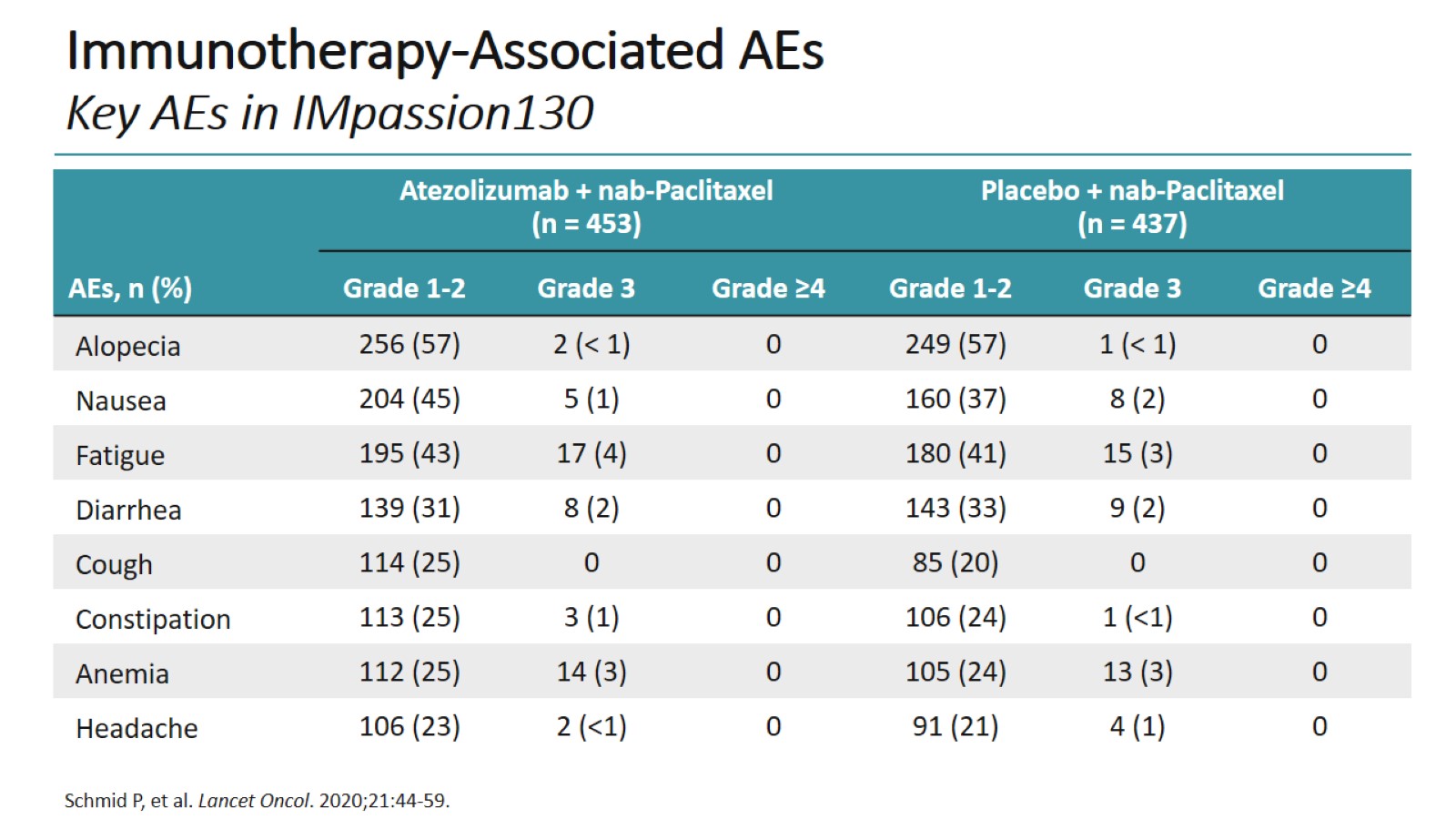 Immunotherapy-Associated AEsKey AEs in IMpassion130
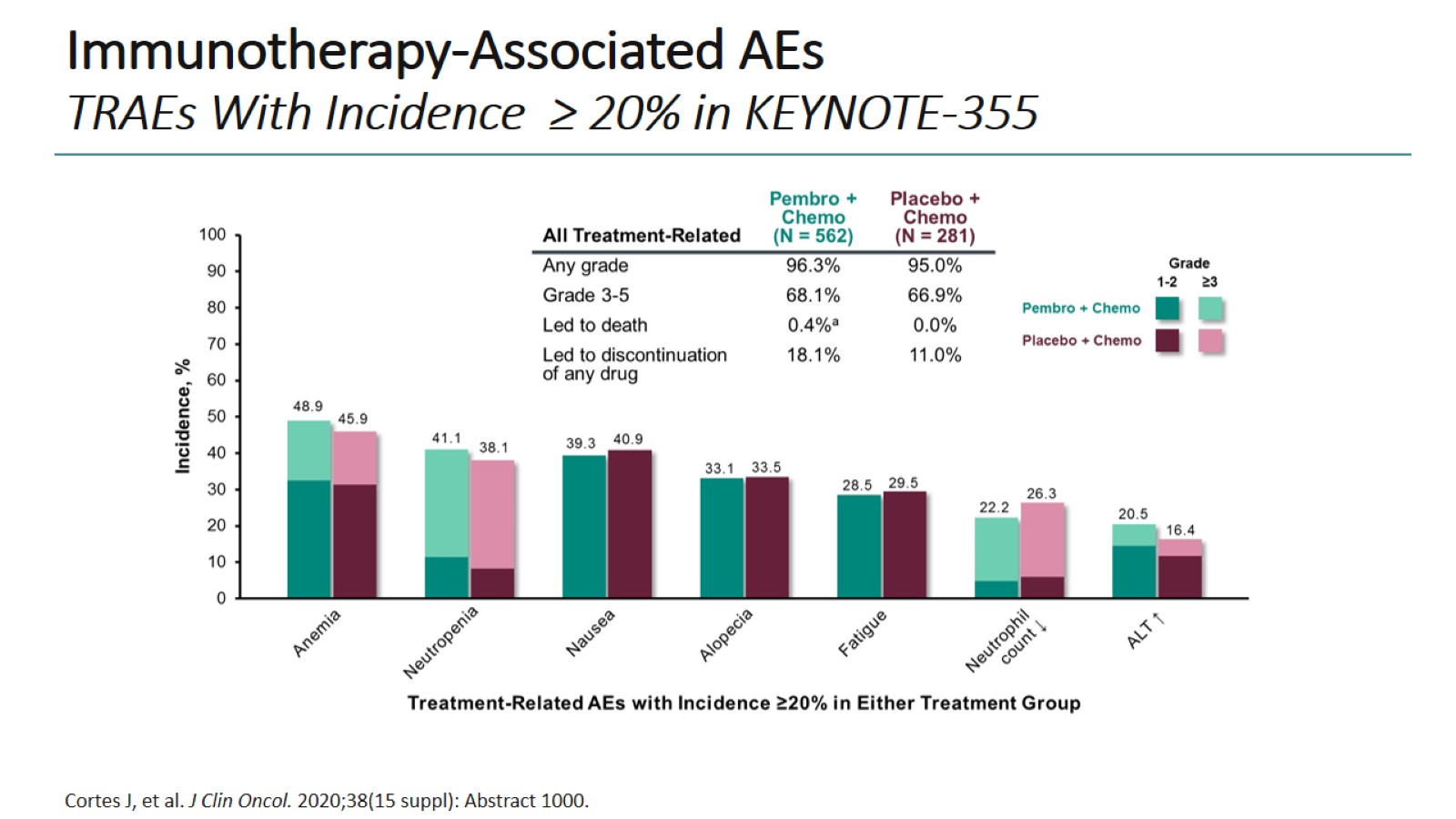 Immunotherapy-Associated AEsTRAEs With Incidence  ≥ 20% in KEYNOTE-355
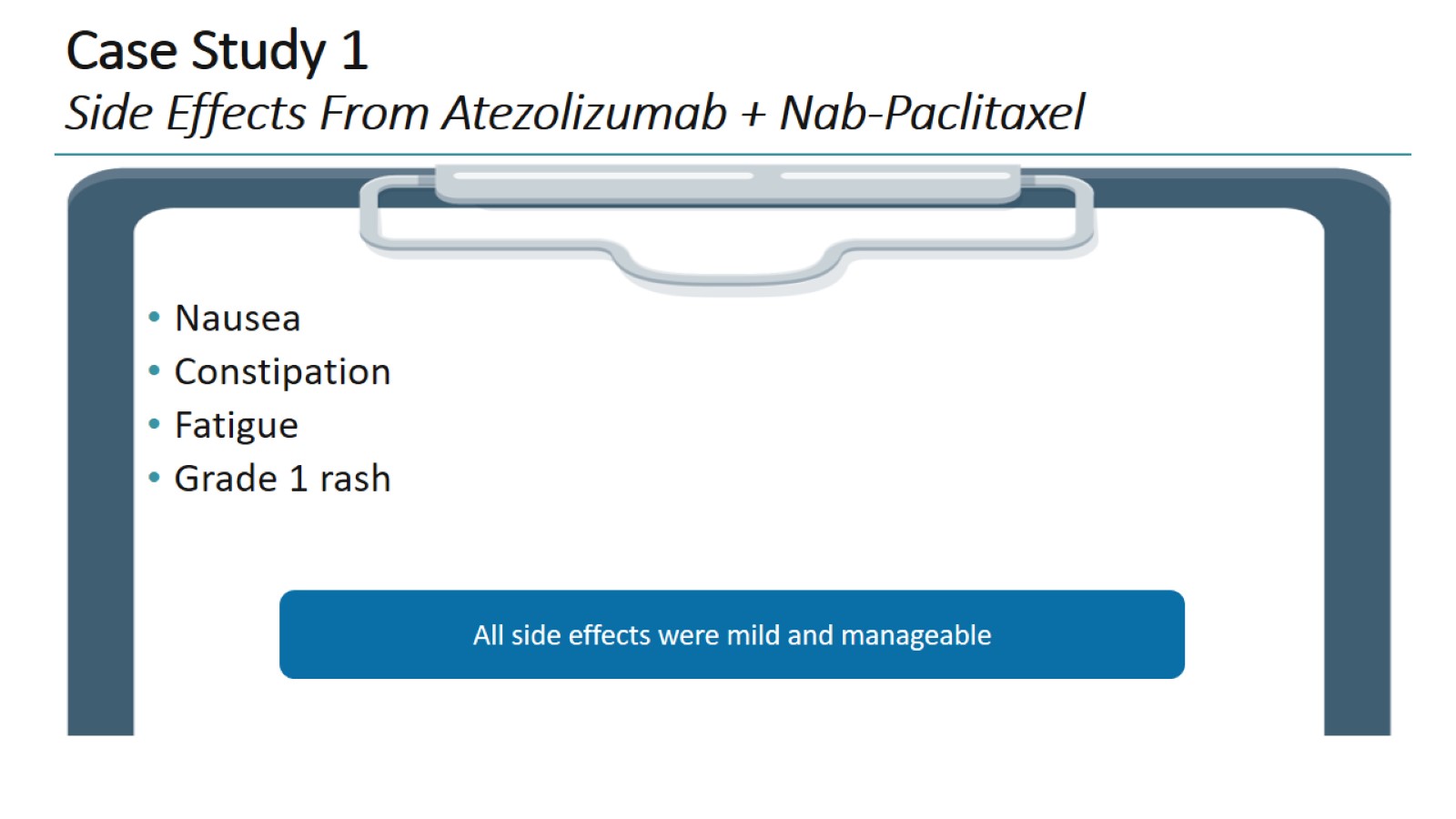 Case Study 1Side Effects From Atezolizumab + Nab-Paclitaxel
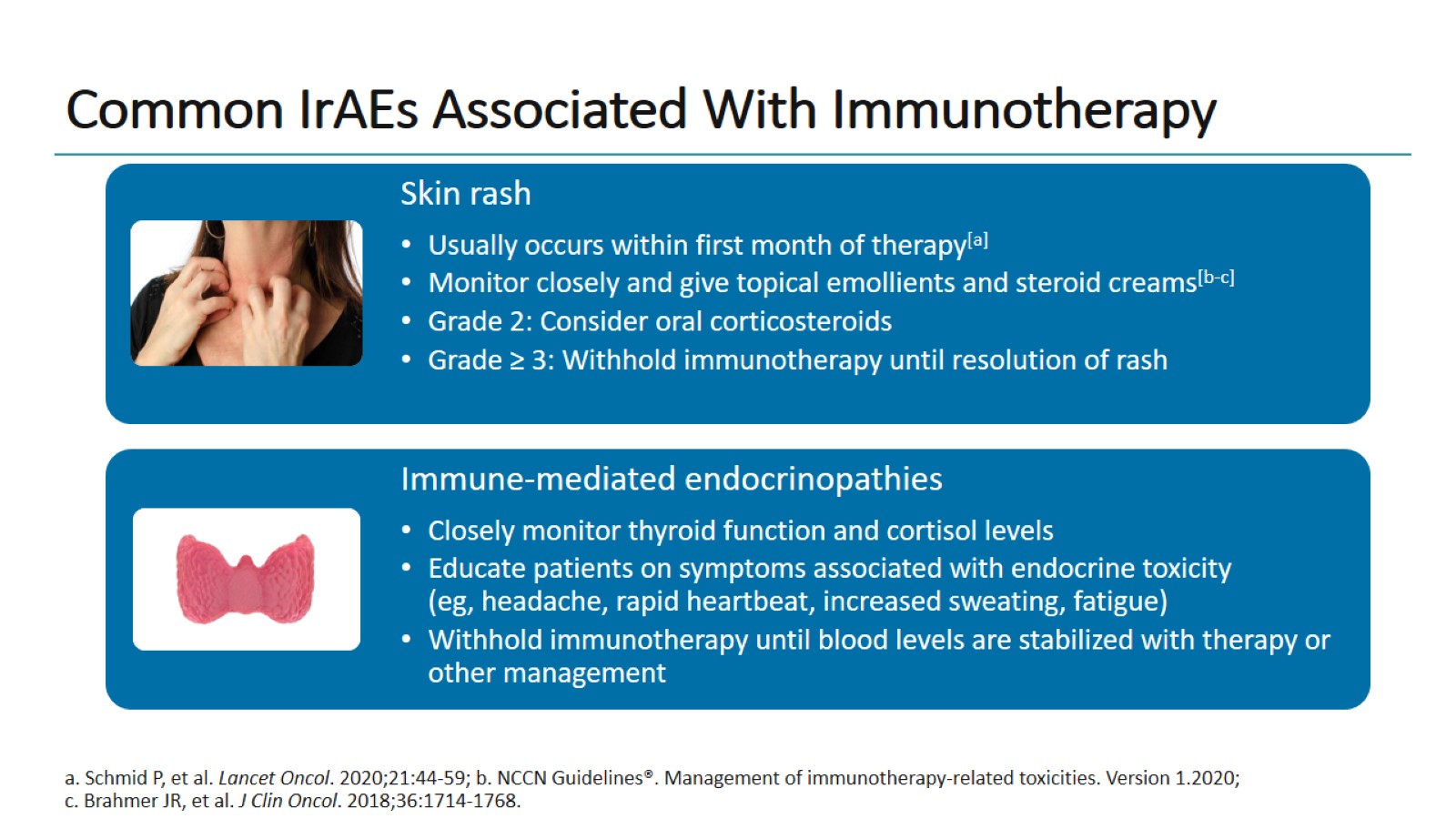 Common IrAEs Associated With Immunotherapy
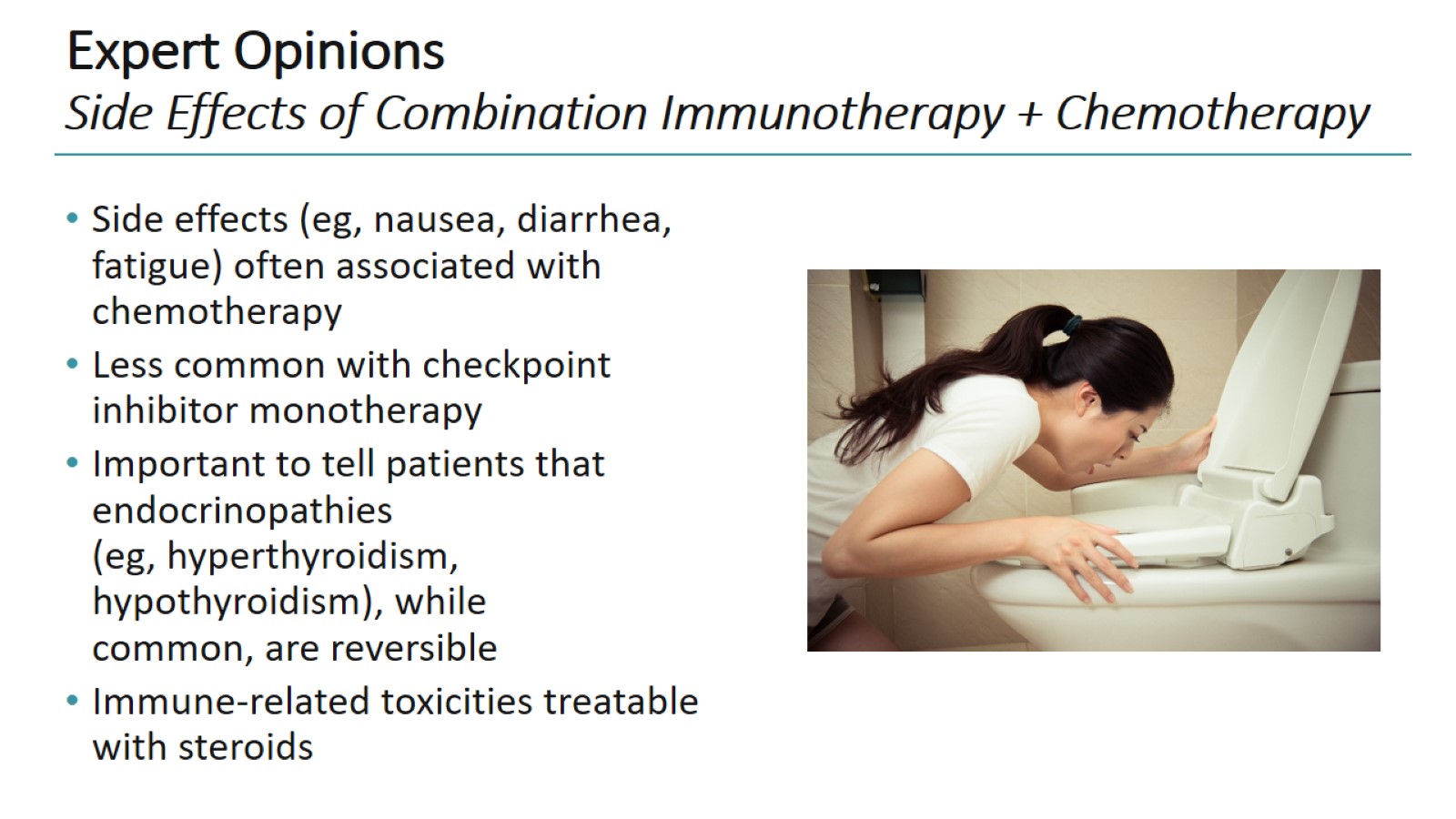 Expert OpinionsSide Effects of Combination Immunotherapy + Chemotherapy
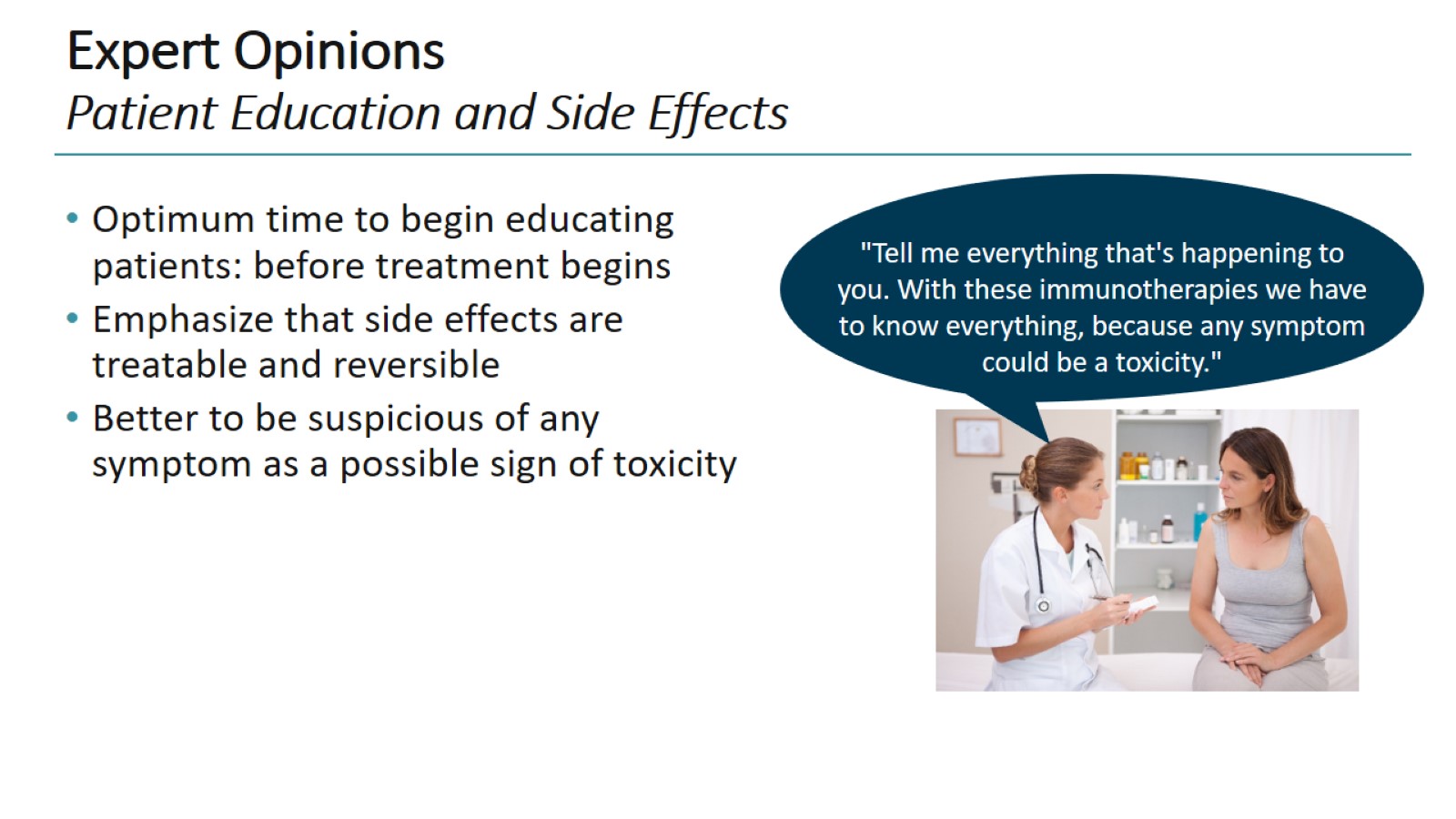 Expert OpinionsPatient Education and Side Effects
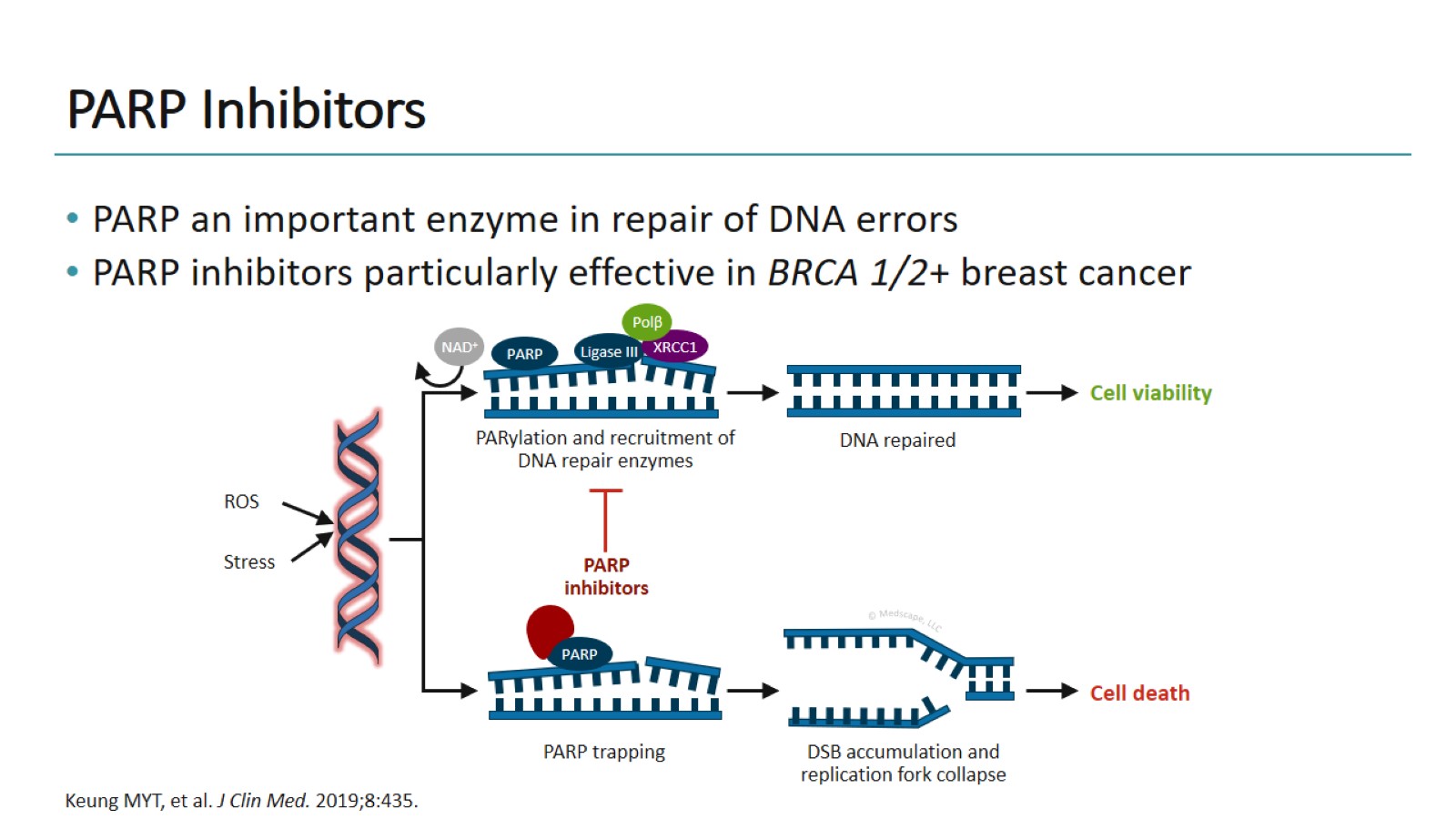 PARP Inhibitors
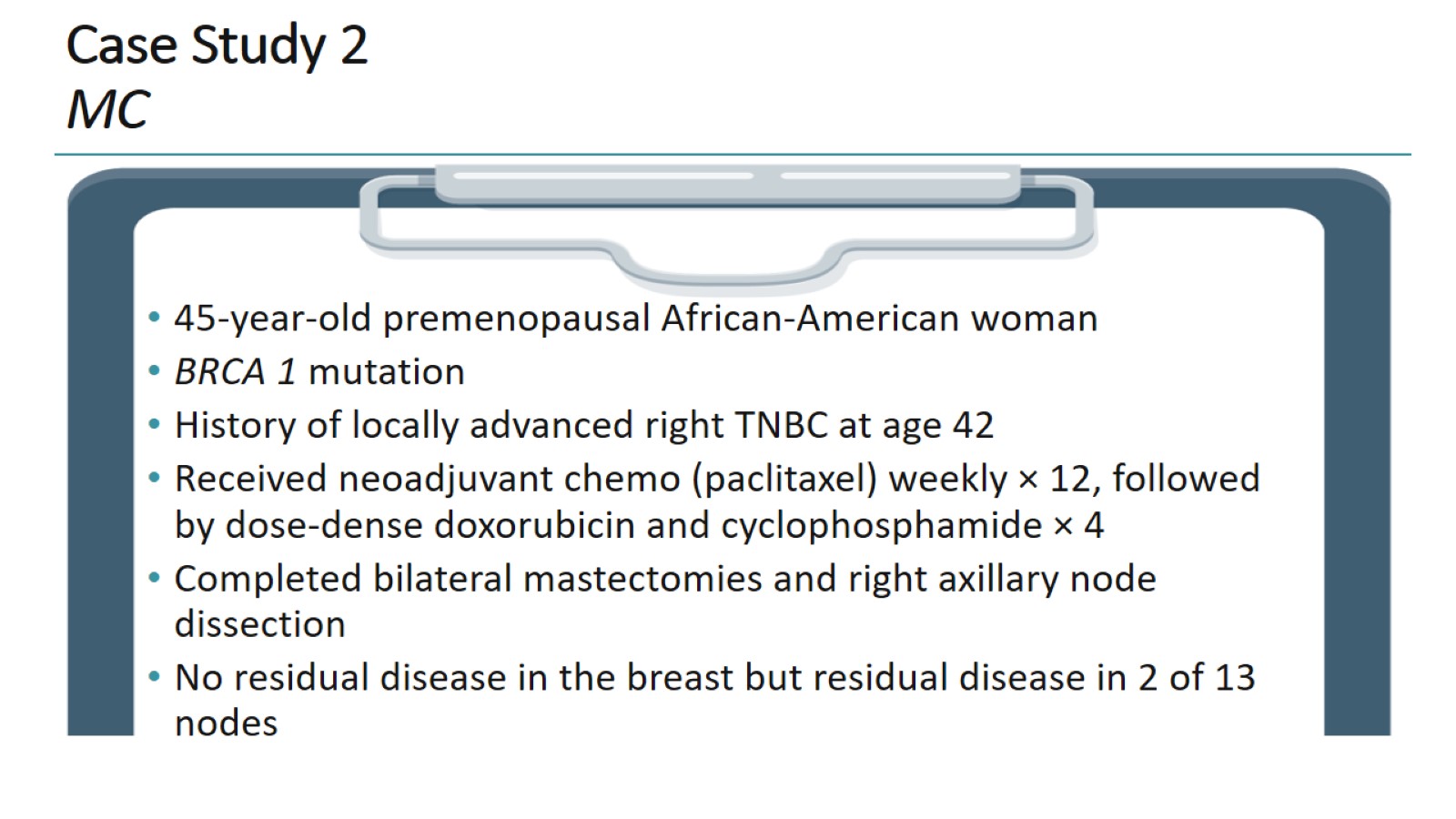 Case Study 2MC
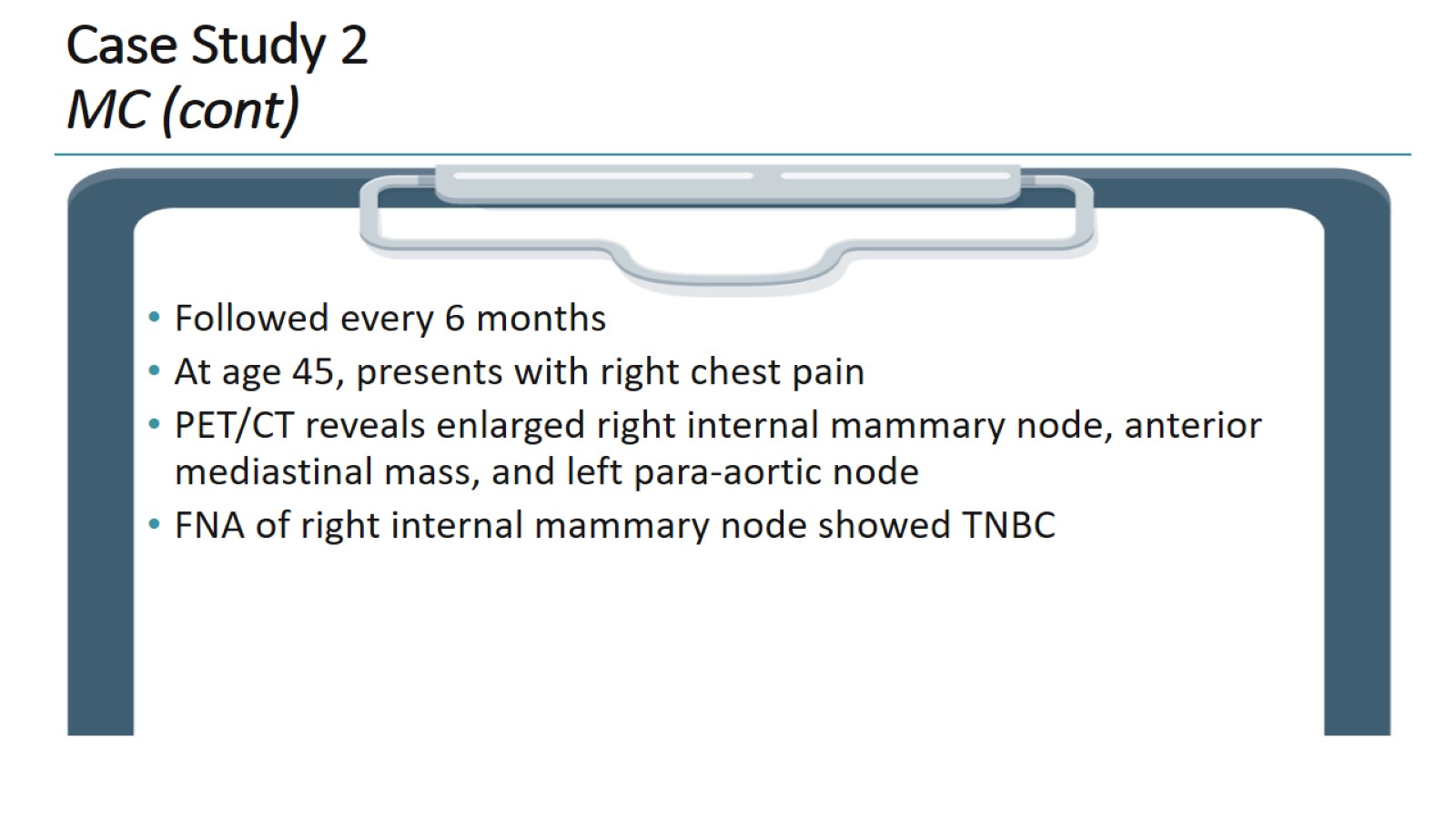 Case Study 2MC (cont)
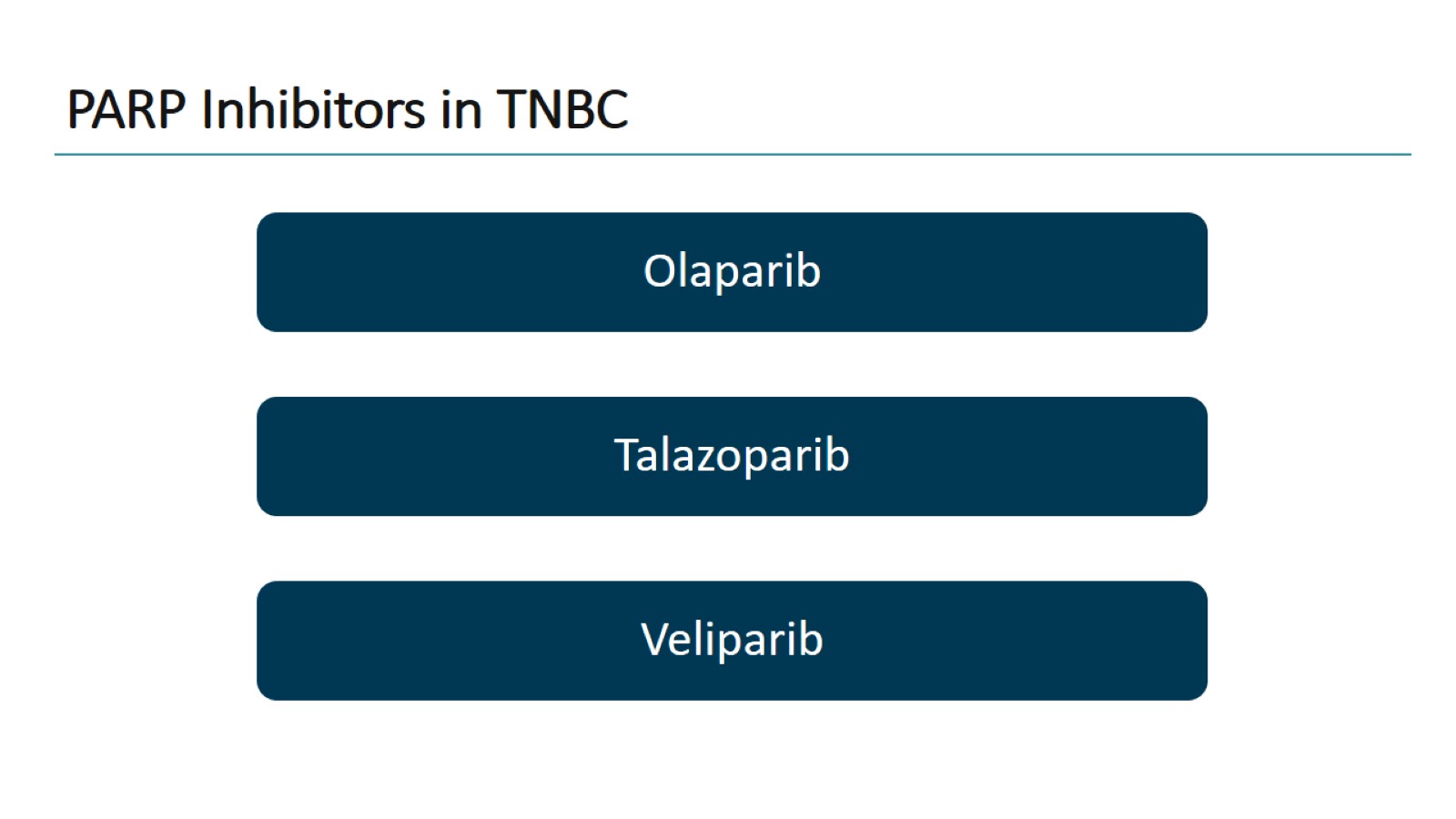 PARP Inhibitors in TNBC
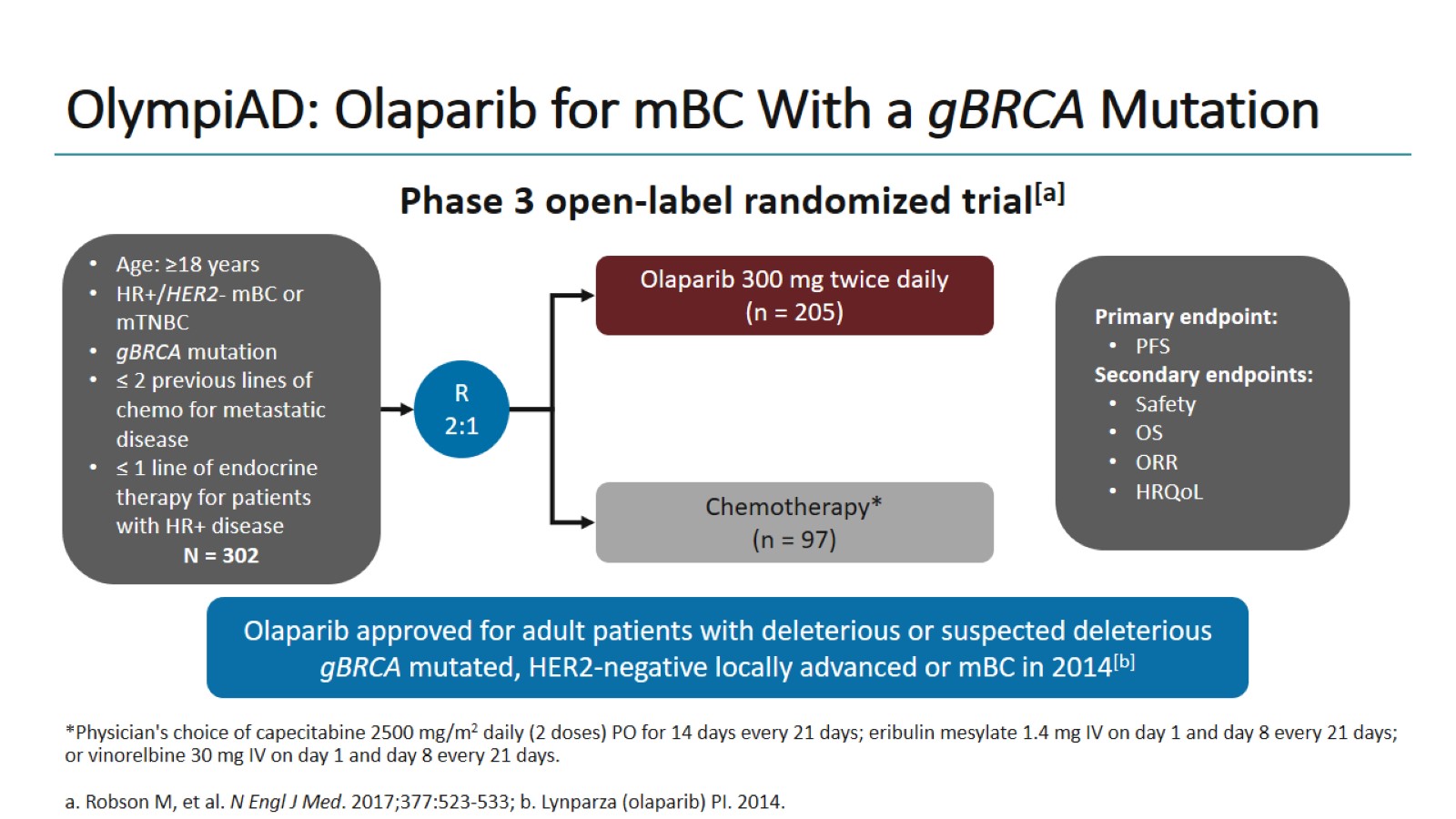 OlympiAD: Olaparib for mBC With a gBRCA Mutation
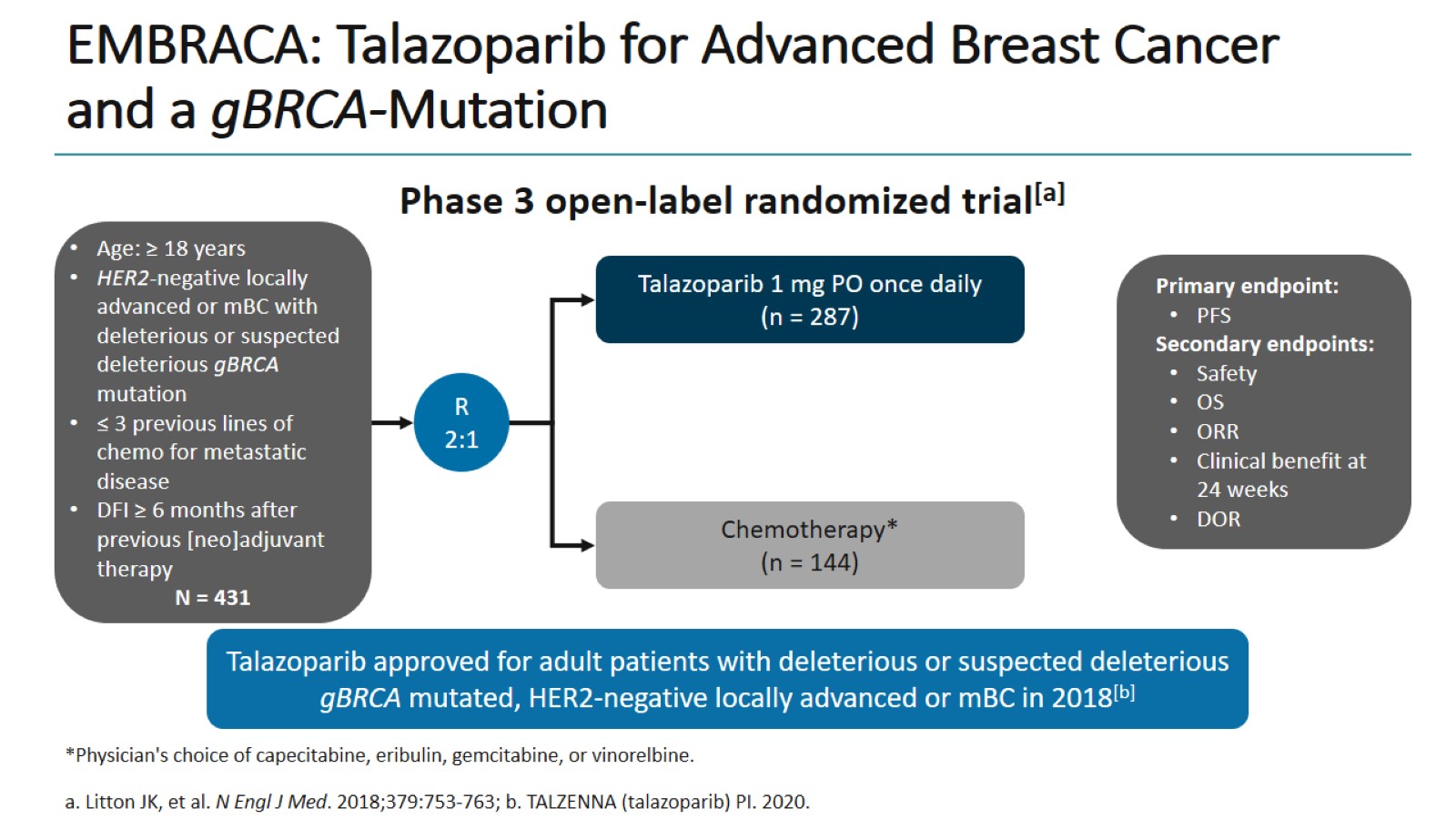 EMBRACA: Talazoparib for Advanced Breast Cancer and a gBRCA-Mutation
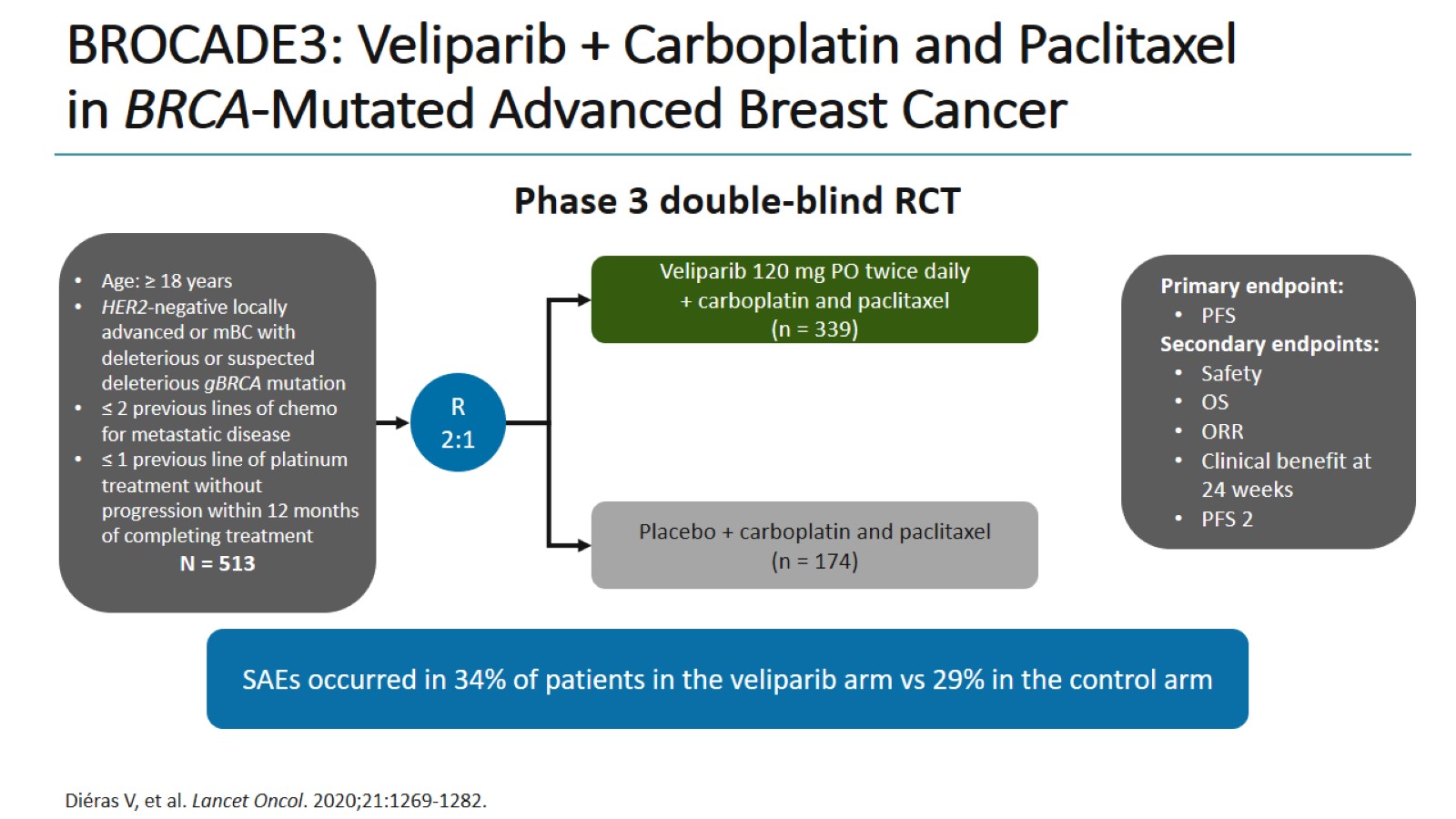 BROCADE3: Veliparib + Carboplatin and Paclitaxel in BRCA-Mutated Advanced Breast Cancer
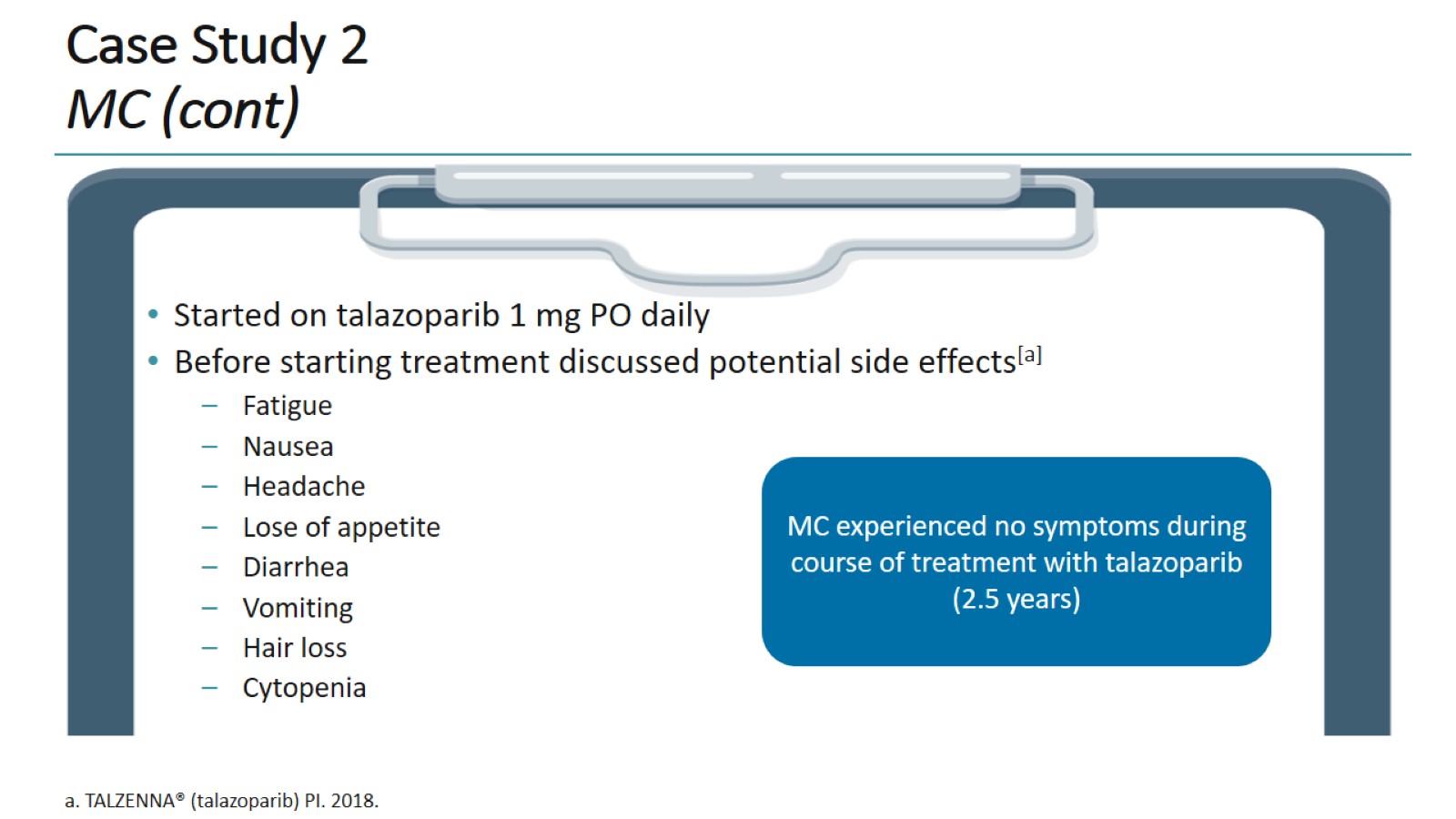 Case Study 2MC (cont)
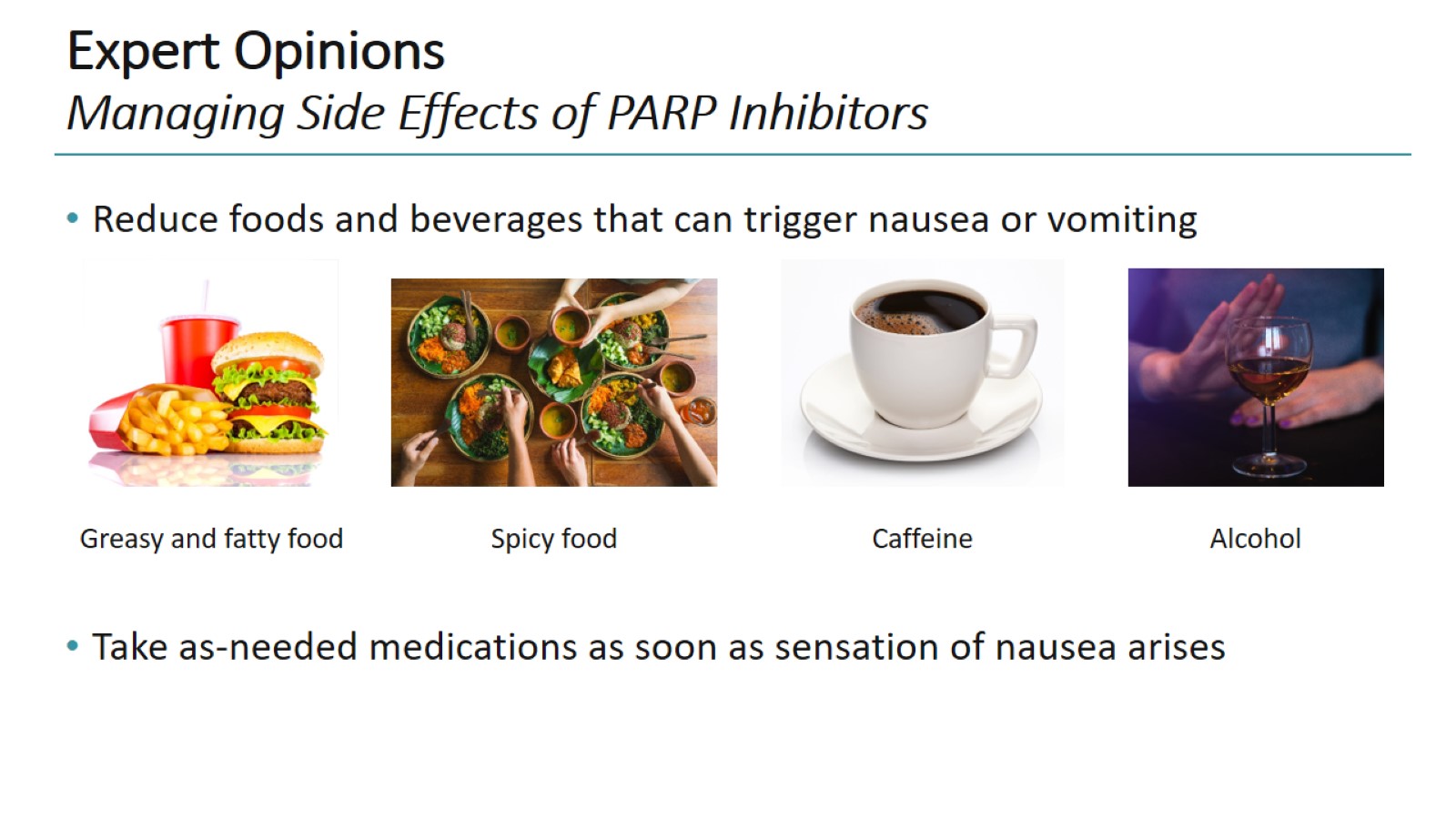 Expert OpinionsManaging Side Effects of PARP Inhibitors
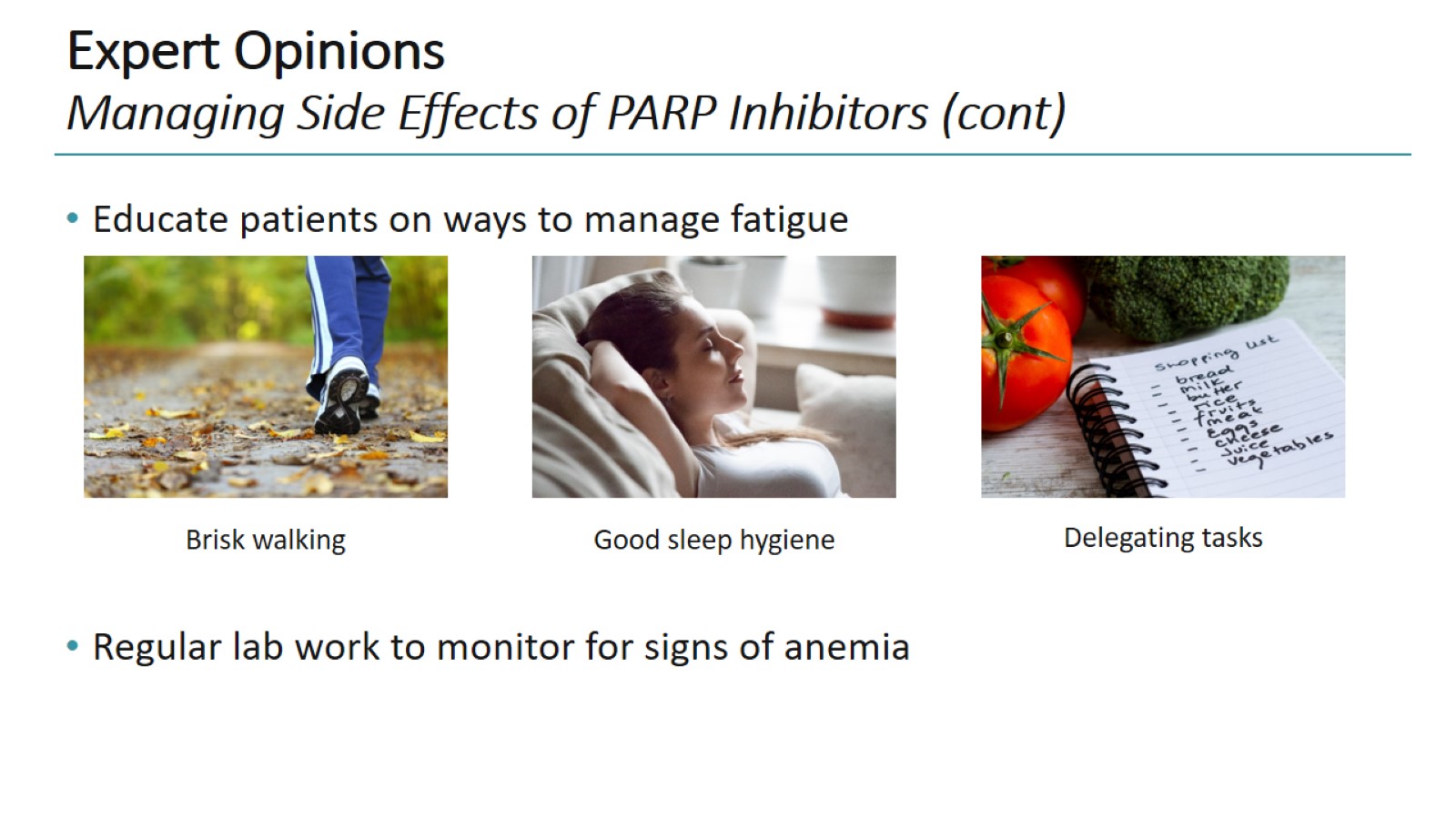 Expert OpinionsManaging Side Effects of PARP Inhibitors (cont)
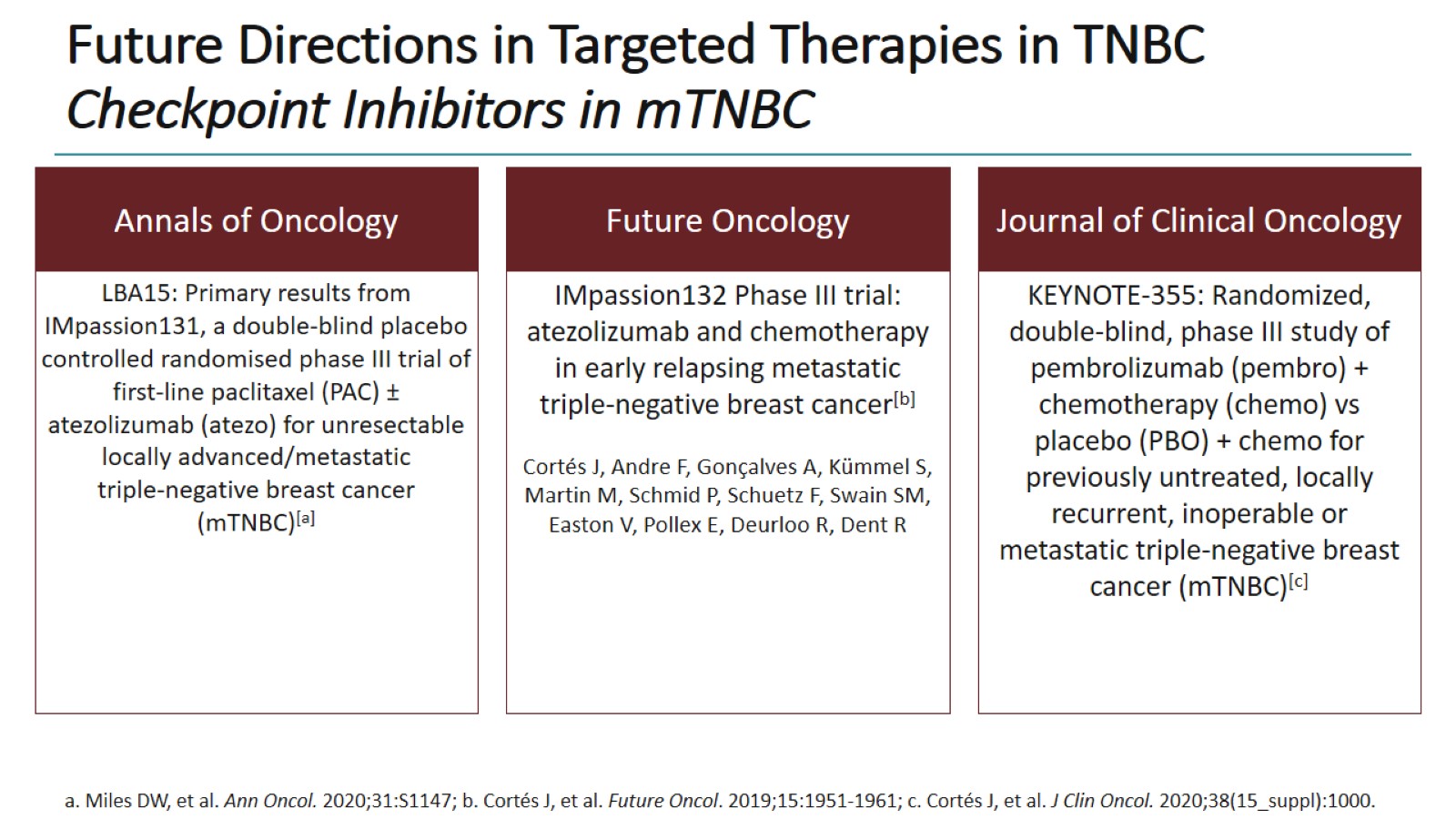 Future Directions in Targeted Therapies in TNBCCheckpoint Inhibitors in mTNBC
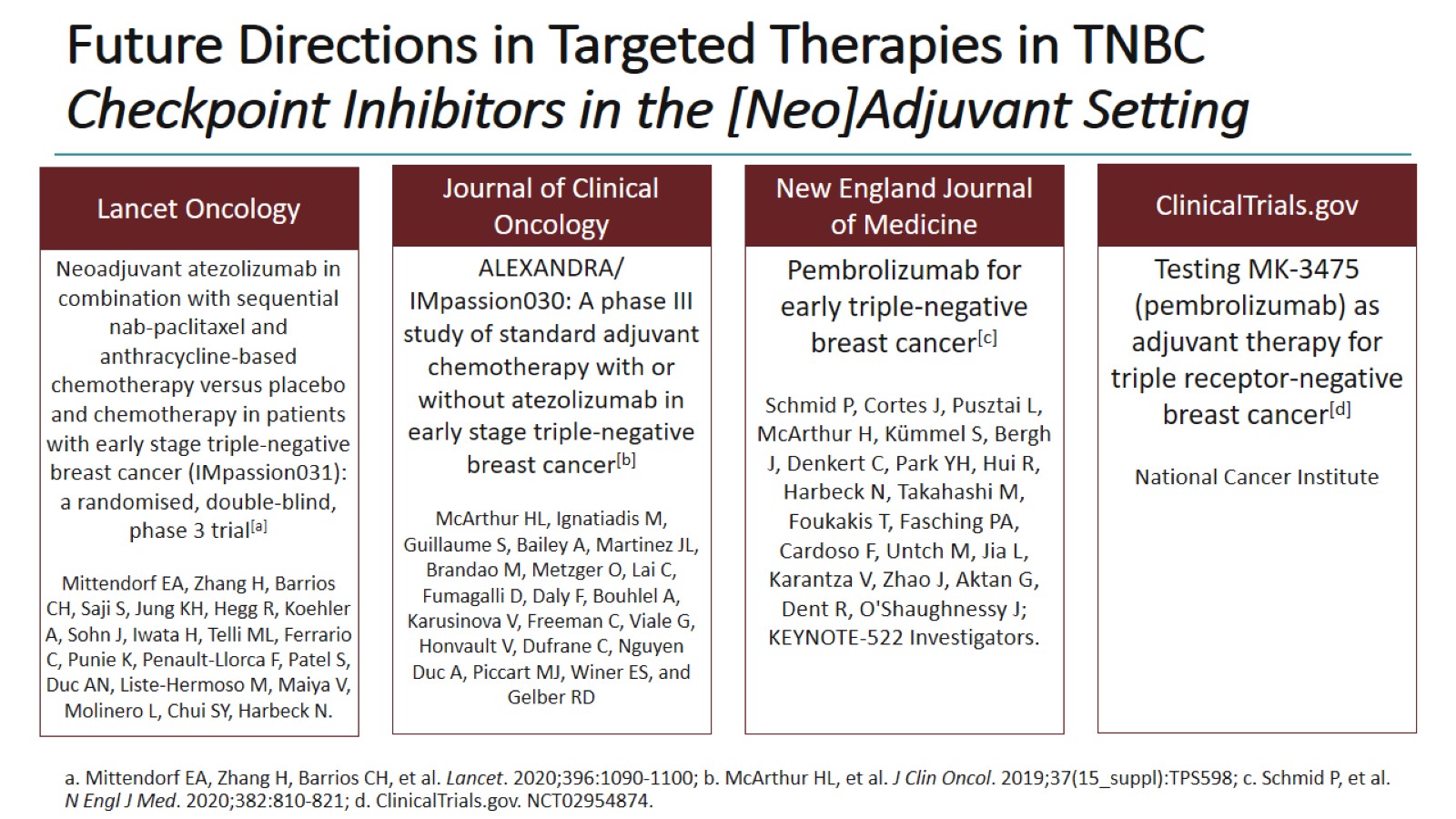 Future Directions in Targeted Therapies in TNBCCheckpoint Inhibitors in the [Neo]Adjuvant Setting
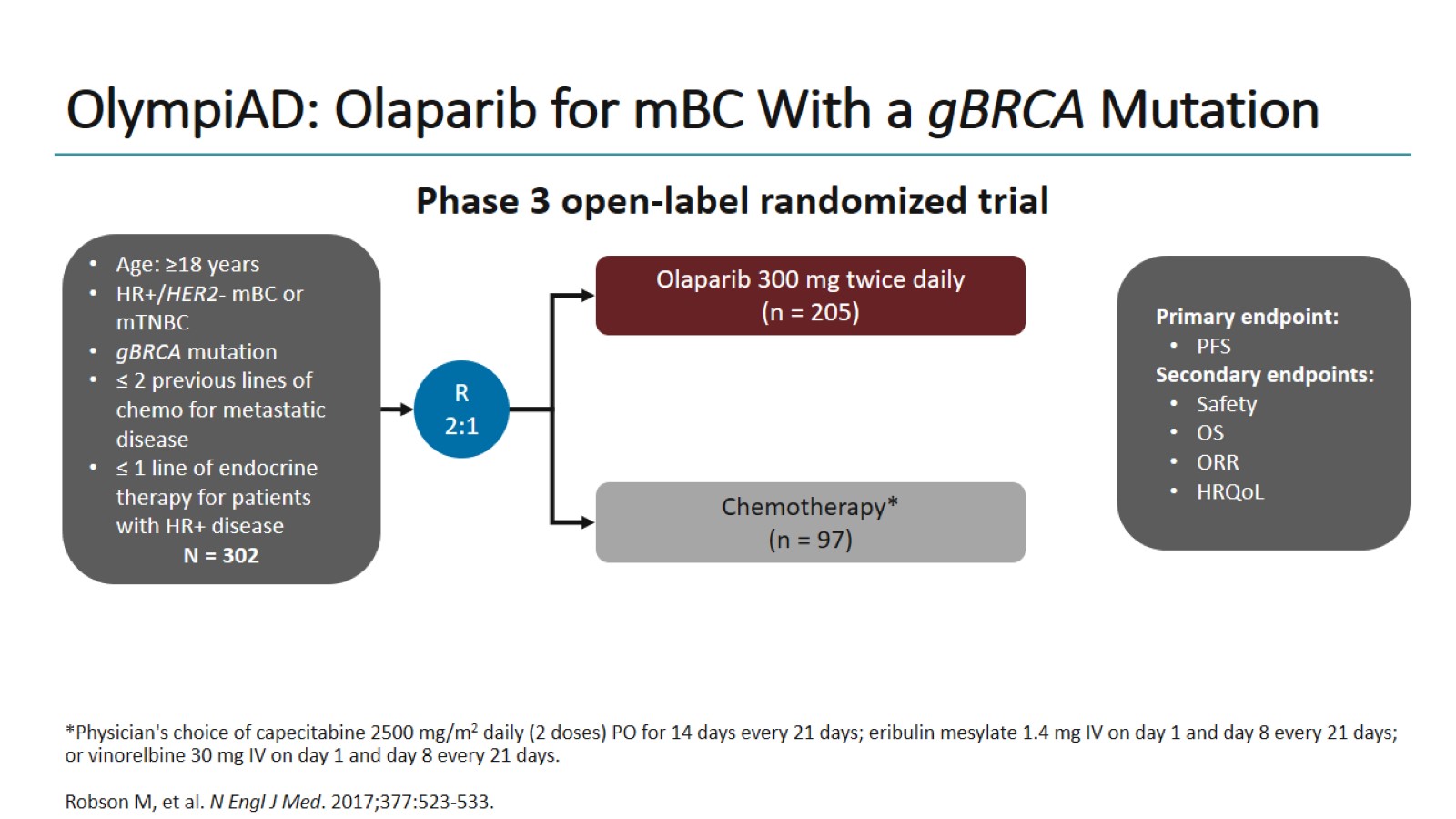 OlympiAD: Olaparib for mBC With a gBRCA Mutation
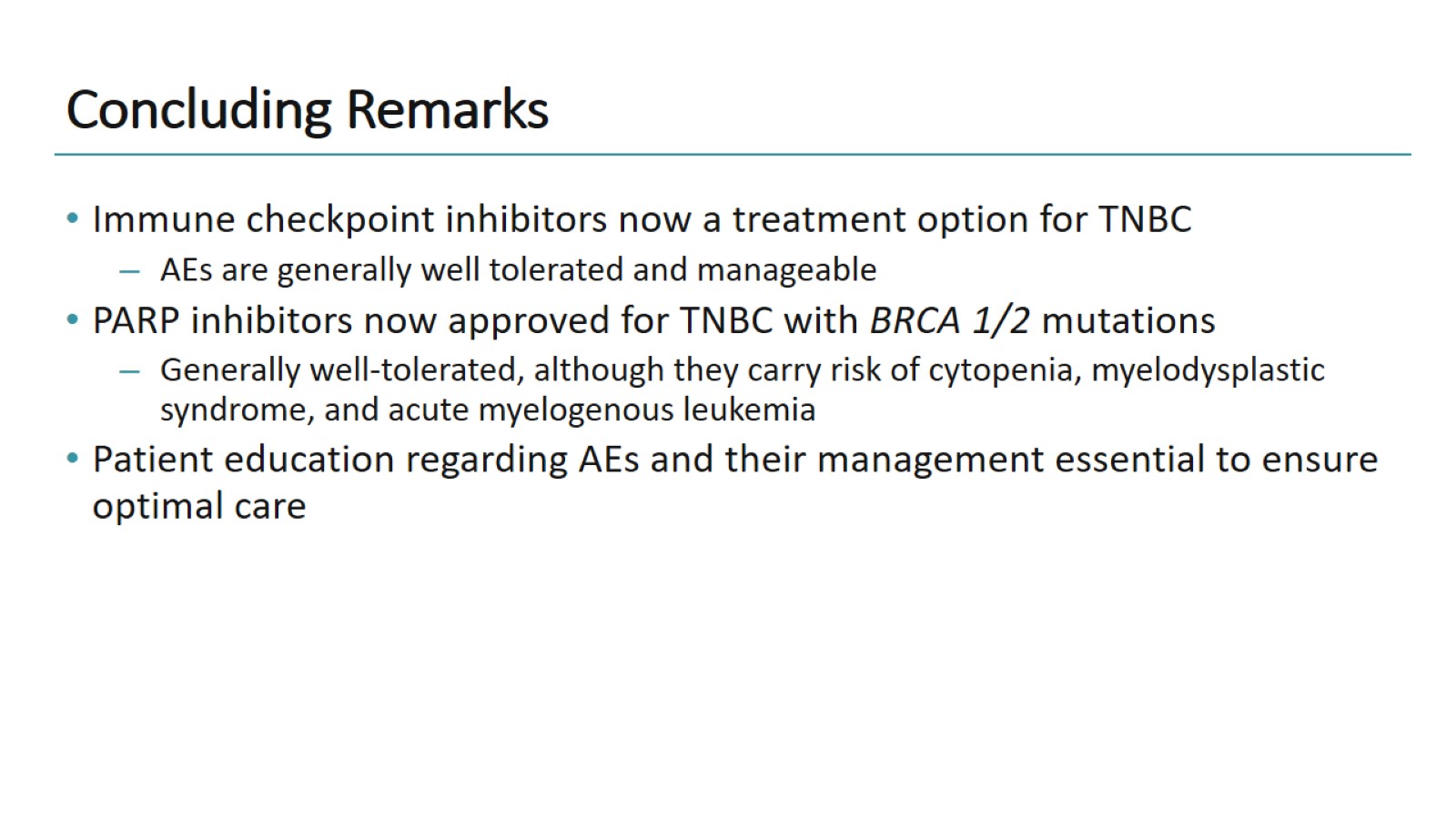 Concluding Remarks
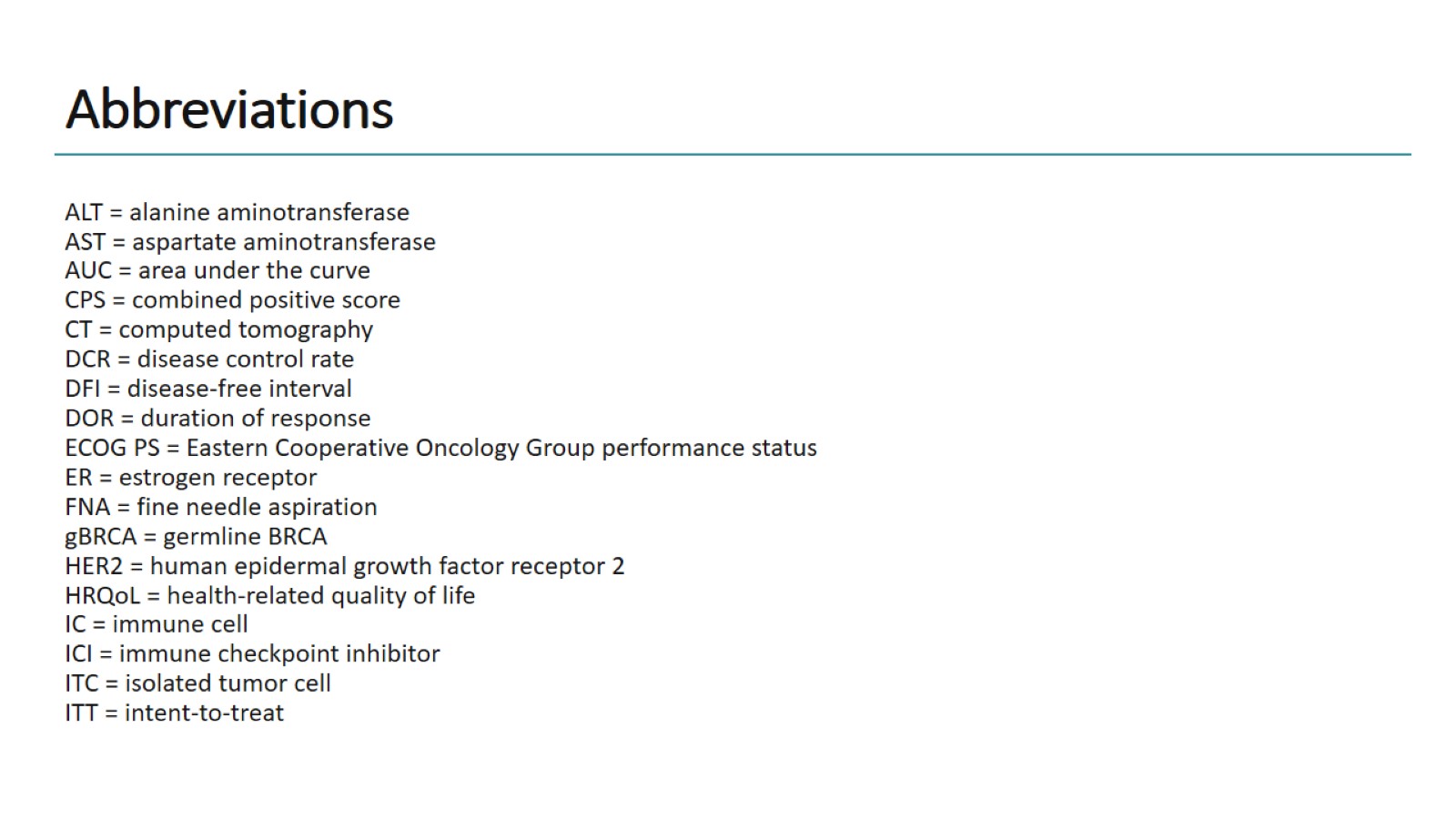 Abbreviations
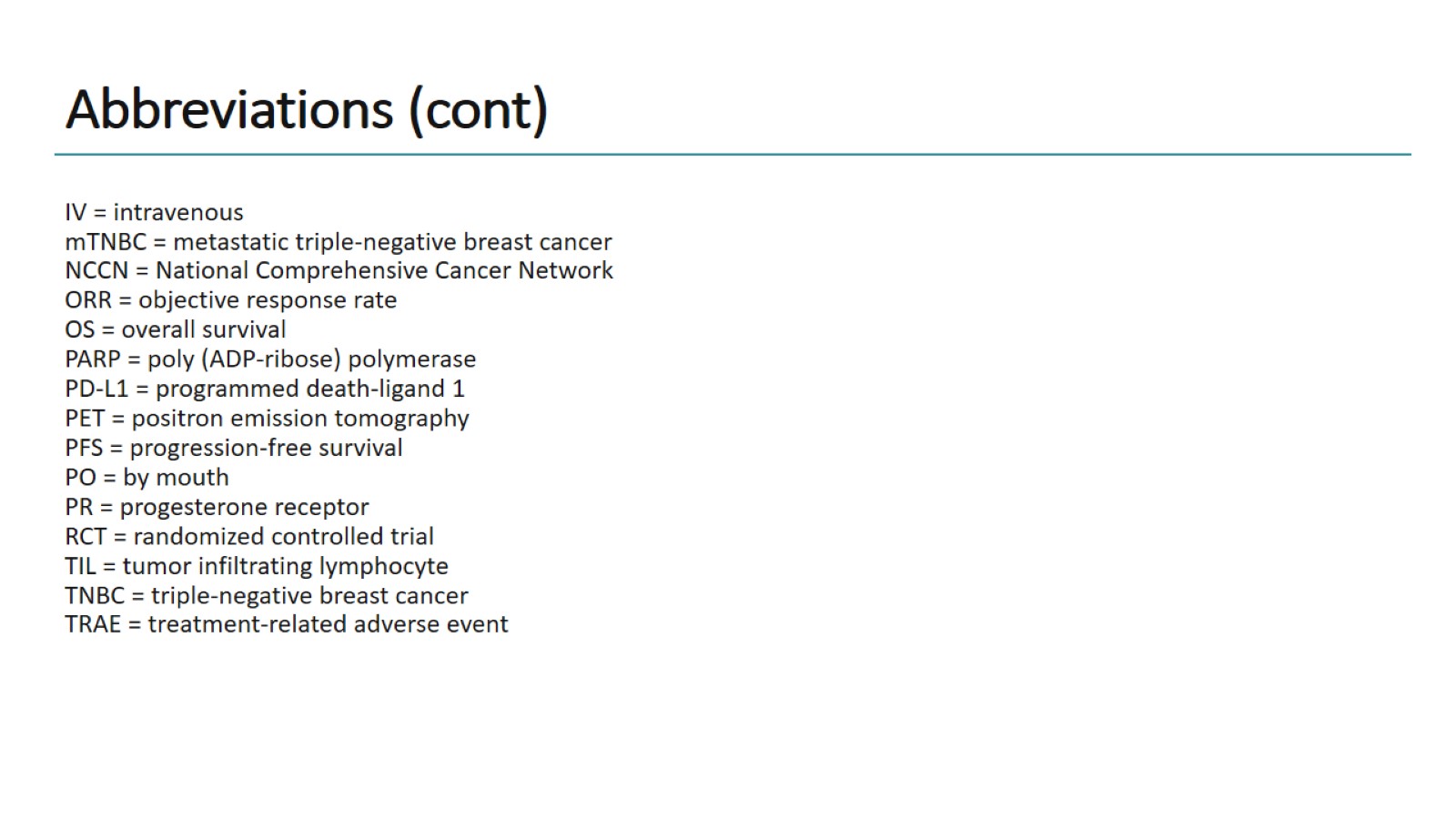 Abbreviations (cont)